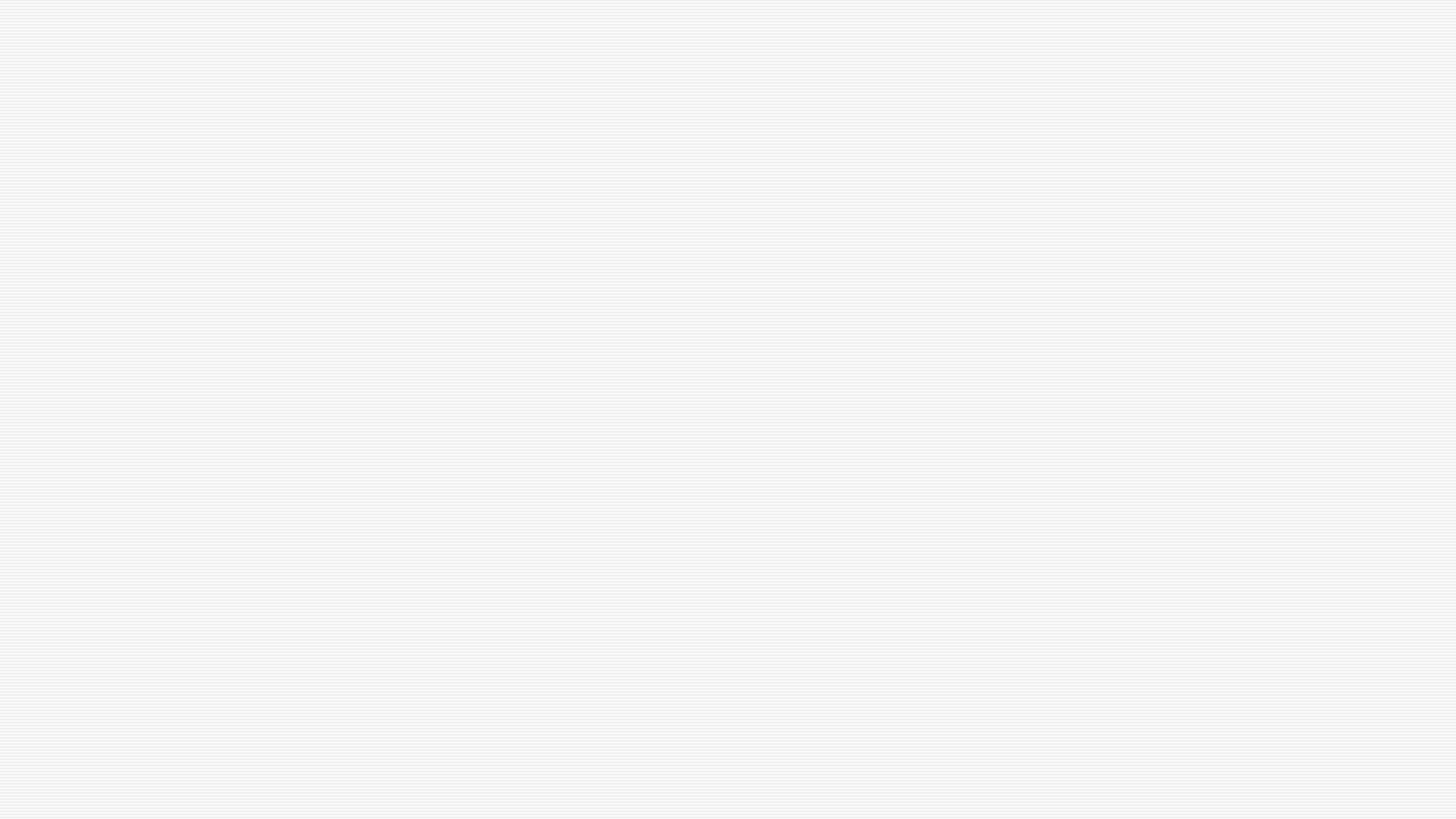 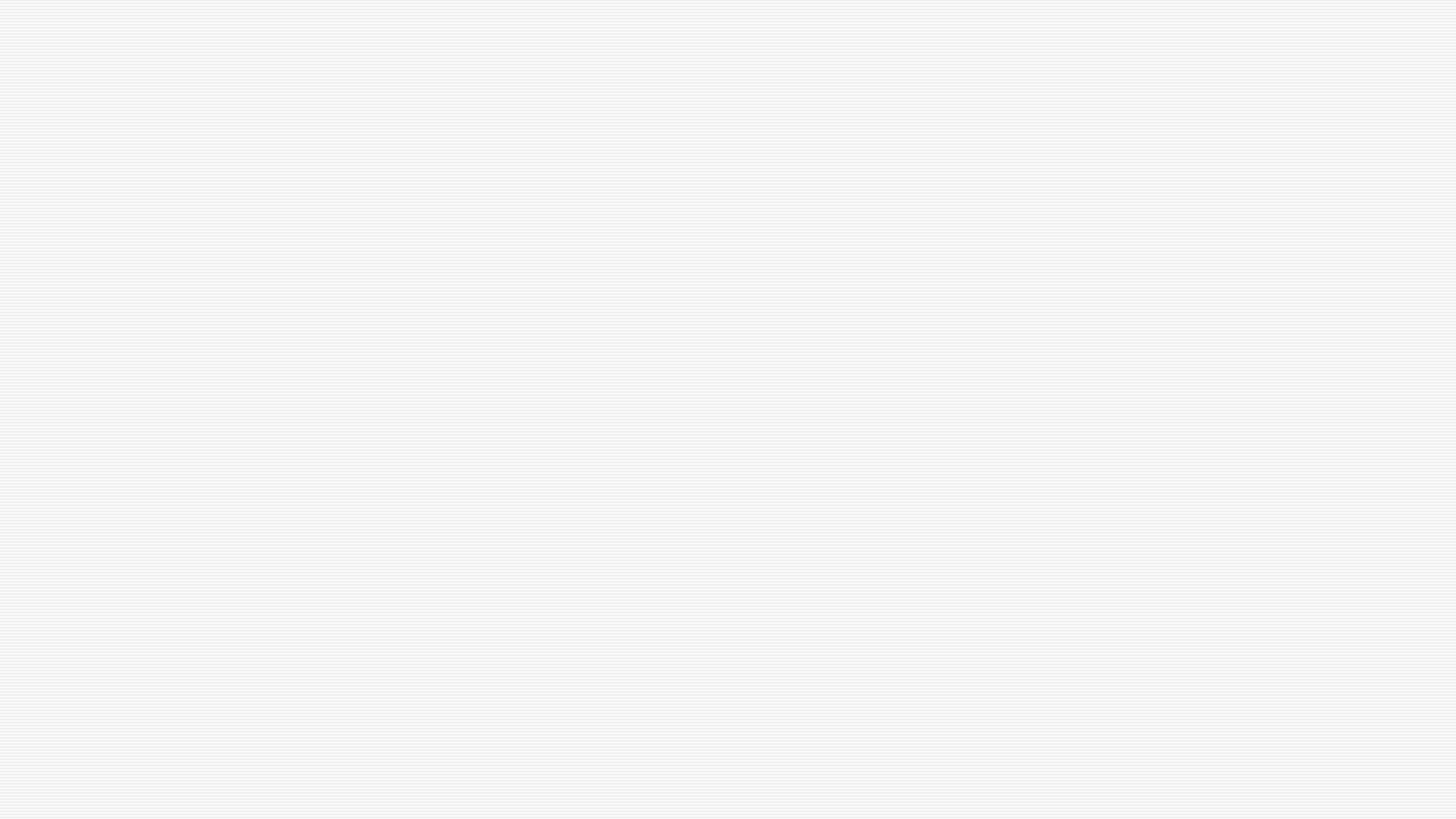 Welcome to the CARS System Training for Prosecutors
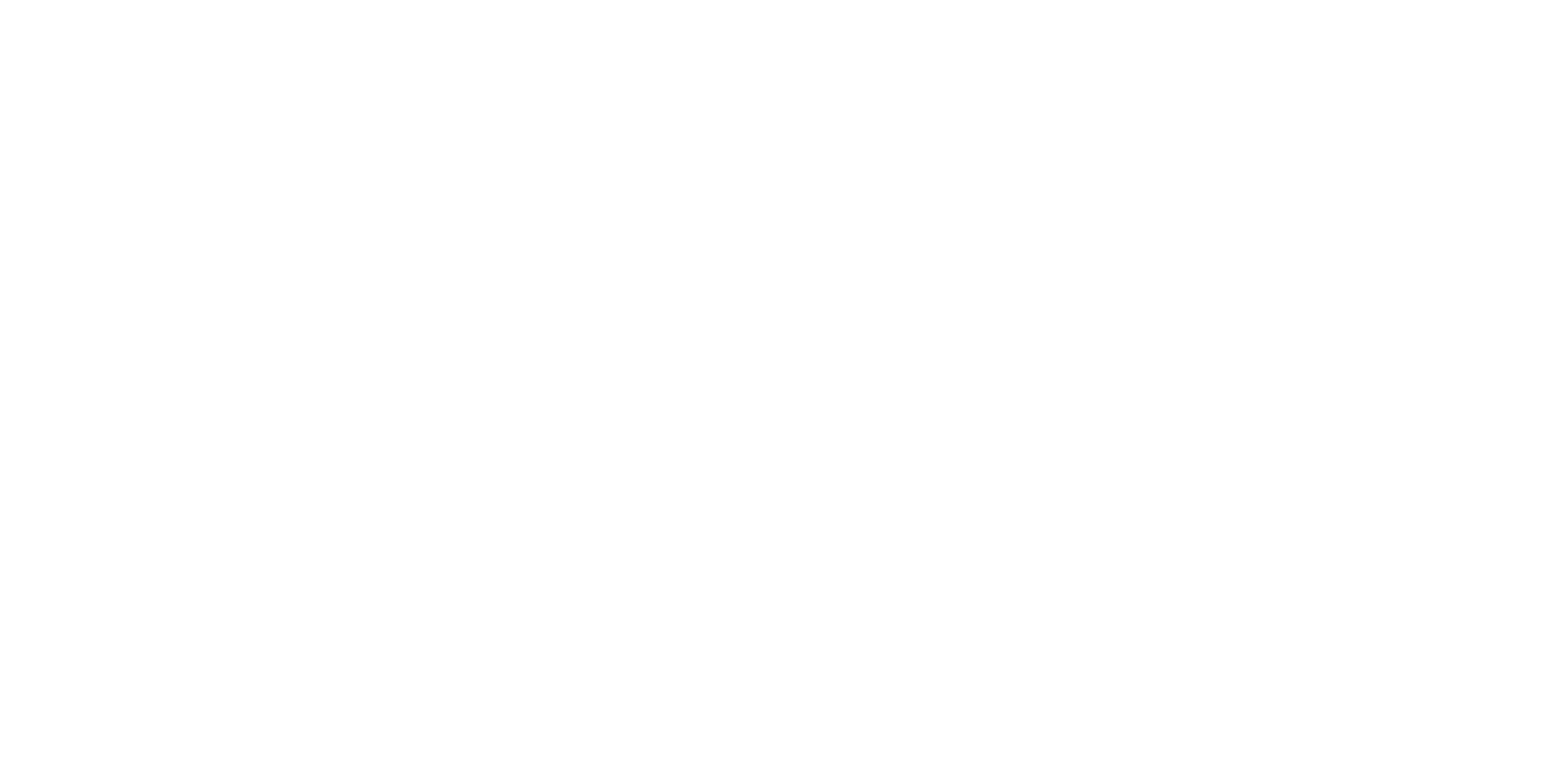 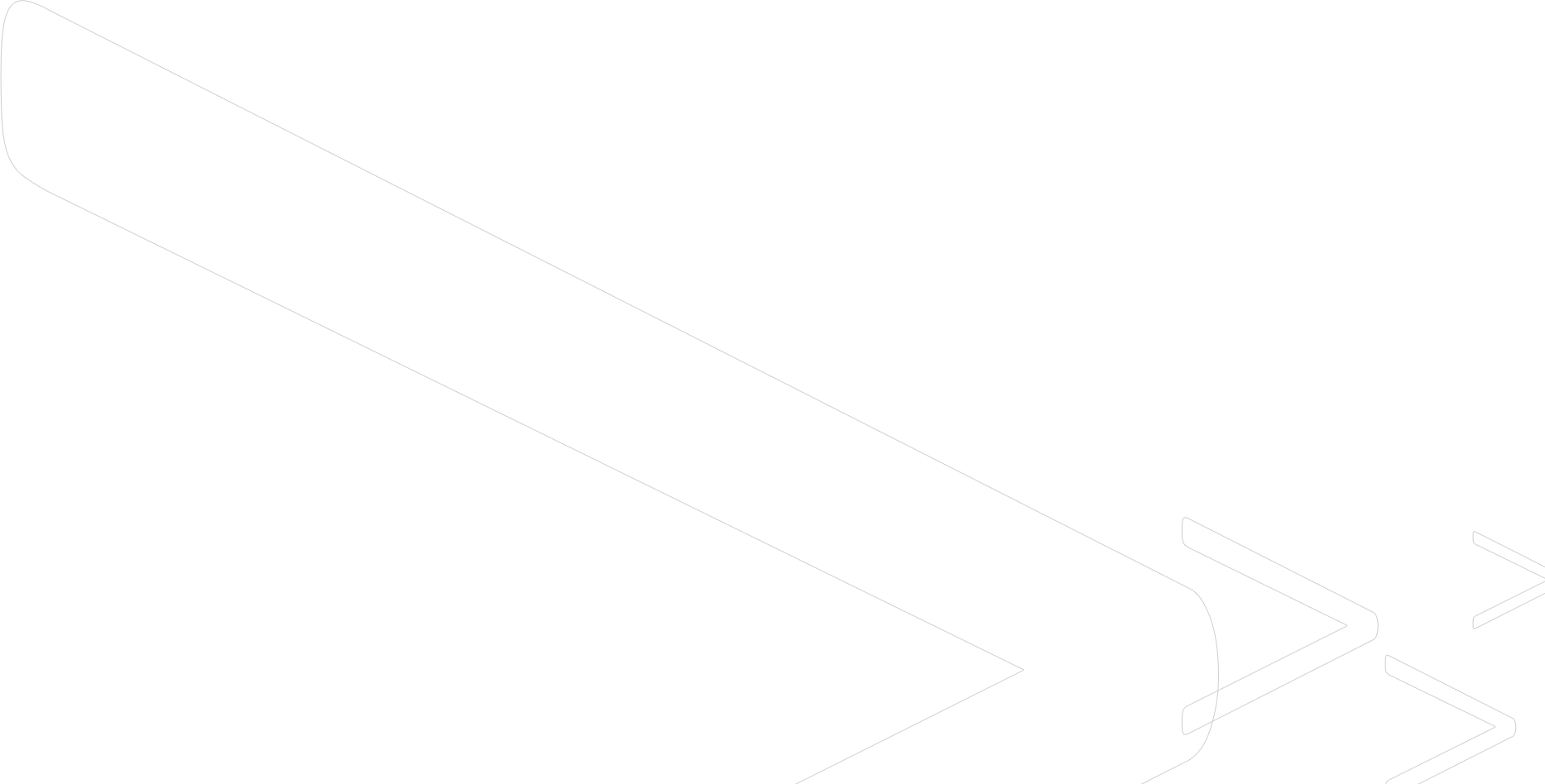 z
[Speaker Notes: Speaker Notes: To get started with CARS, begin by training your court staff on system administration. Build partnerships with local mental health providers, and launch a pilot program to test its effectiveness. With these steps, you can integrate this transformative tool into your courtroom and make a meaningful impact.]
T. Scott Smith, PhD
Louisiana CARS Project2024-2025
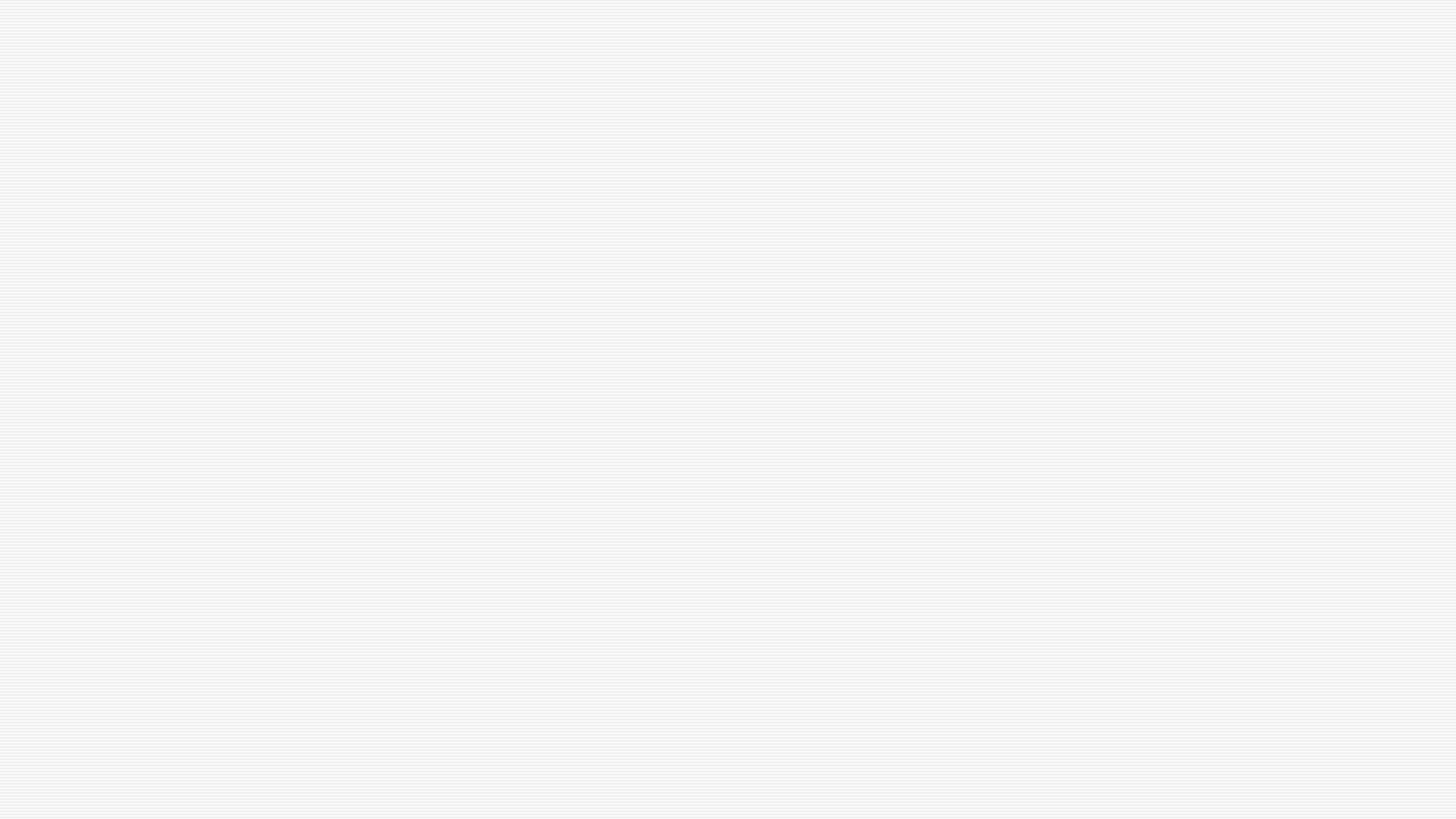 Objectives of the Training
[Speaker Notes: Speaker Notes: By the end of today’s session, you’ll have a clear understanding of how CARS can assist prosecutors in building informed cases that prioritize public safety while addressing the root causes of impaired driving.]
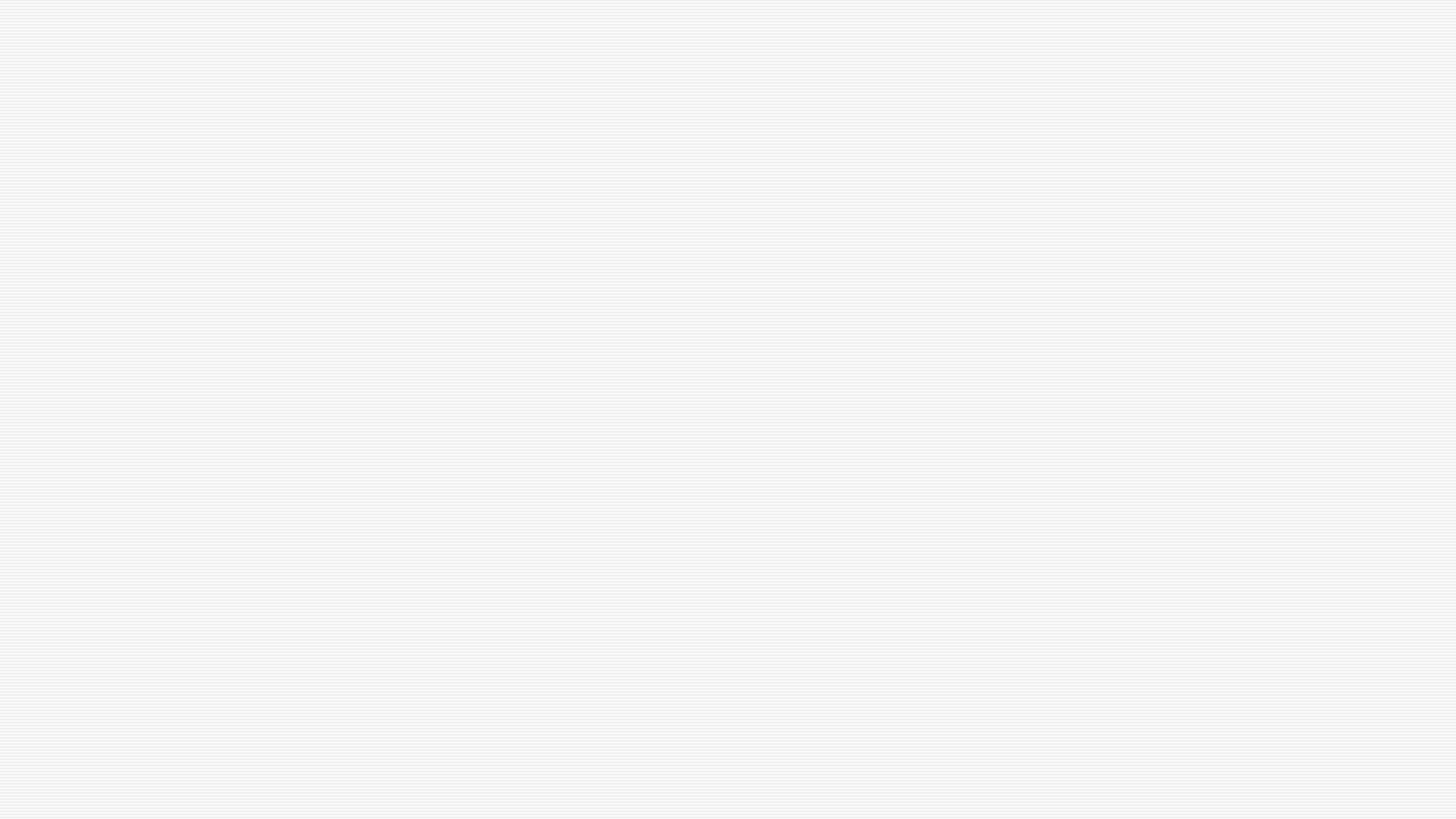 Why Mental Health Screening Matters
[Speaker Notes: Speaker Notes: Mental health and substance use disorders are often at the core of impaired driving cases. Using tools like CARS helps prosecutors identify these issues and recommend evidence-based solutions that reduce repeat offenses and enhance community safety.]
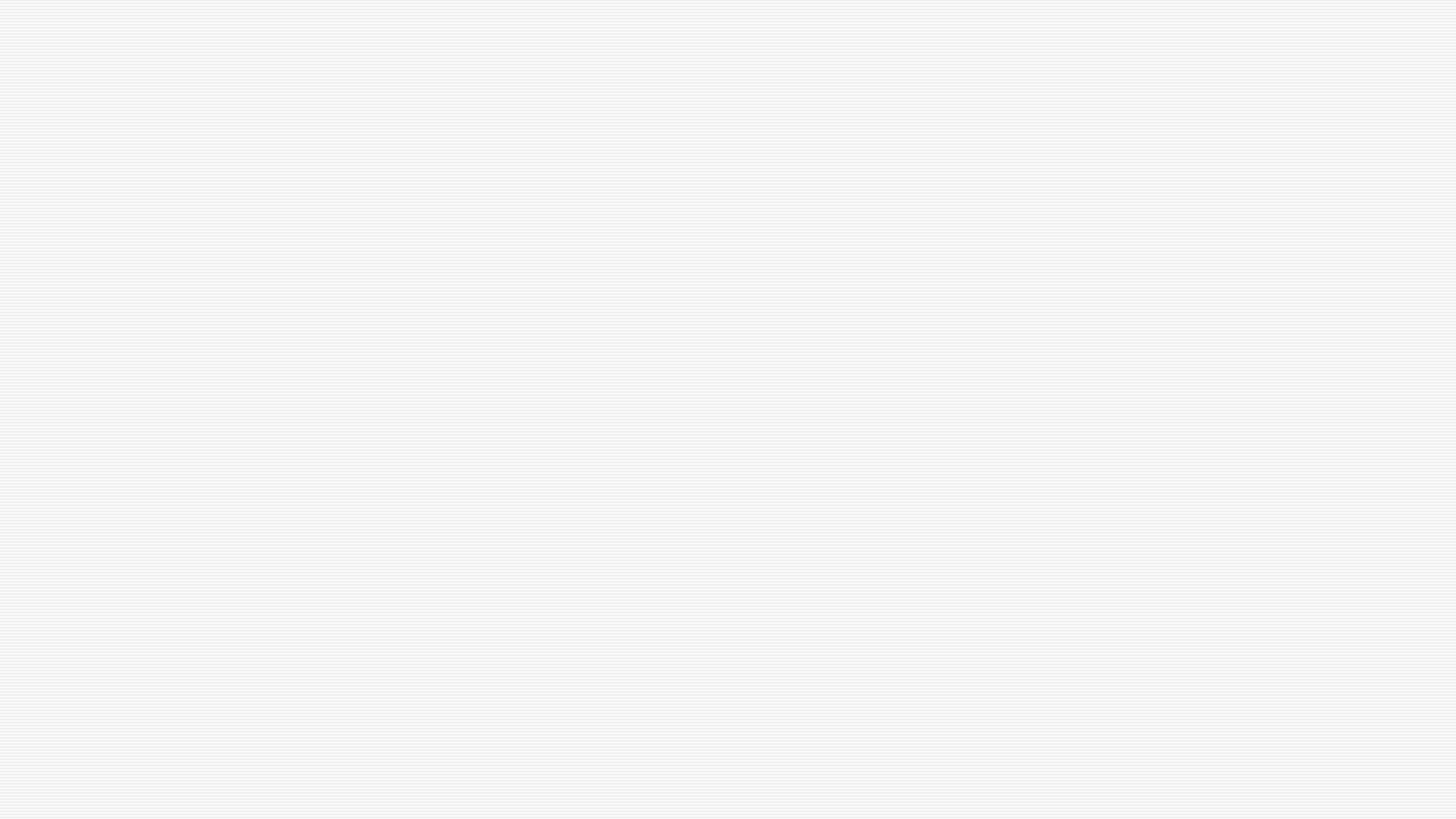 Prosecutors' Role in Mental Health Advocacy
As legal representatives of the public interest, prosecutors play a critical role in advocating for mental health-informed decisions. Key actions include:
Ensuring defendants are assessed early using CARS.
Balancing public safety with rehabilitation-oriented solutions.
Using CARS data to support justice reforms.
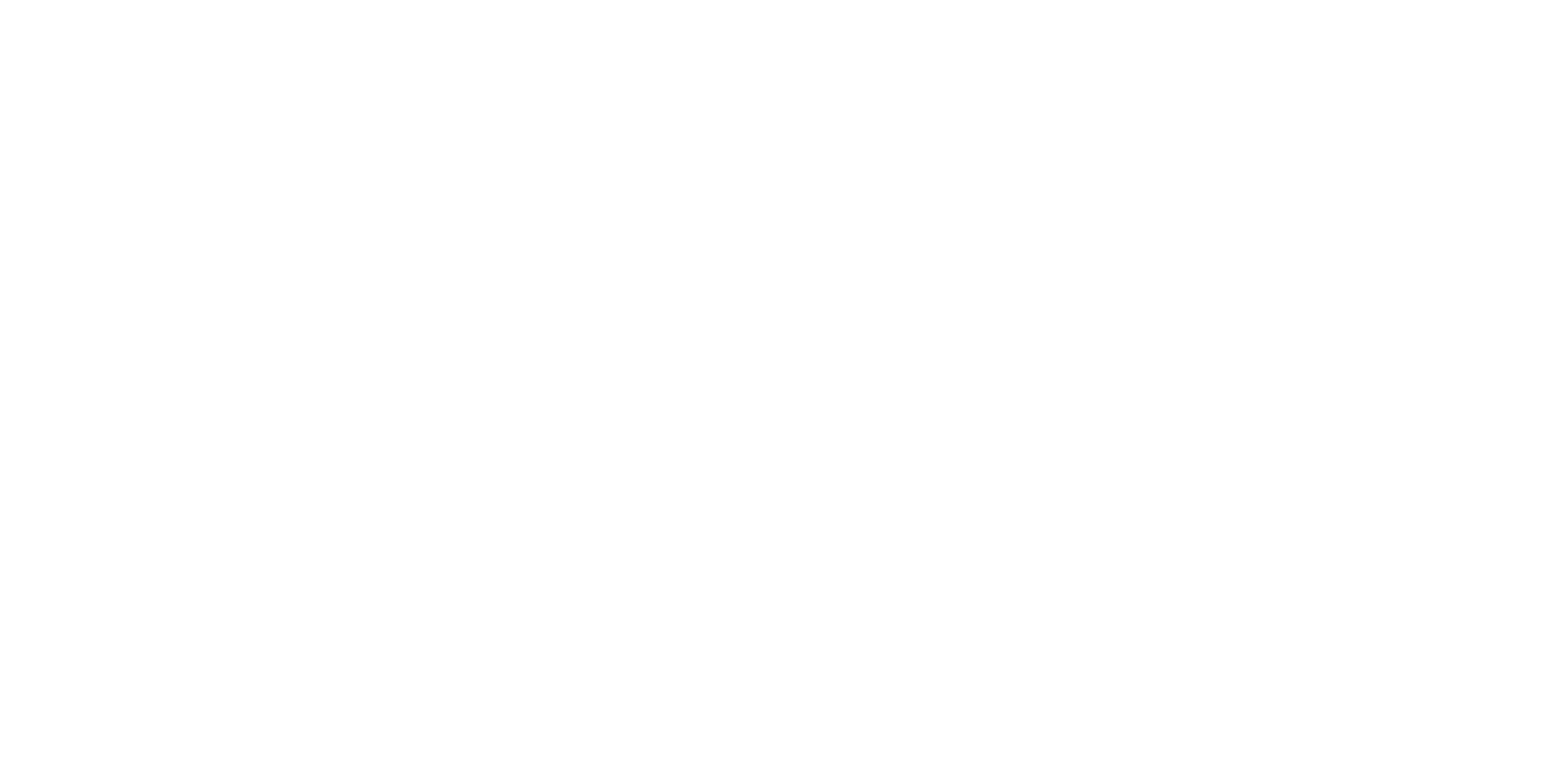 [Speaker Notes: Speaker Notes: To get started with CARS, begin by training your court staff on system administration. Build partnerships with local mental health providers, and launch a pilot program to test its effectiveness. With these steps, you can integrate this transformative tool into your courtroom and make a meaningful impact.]
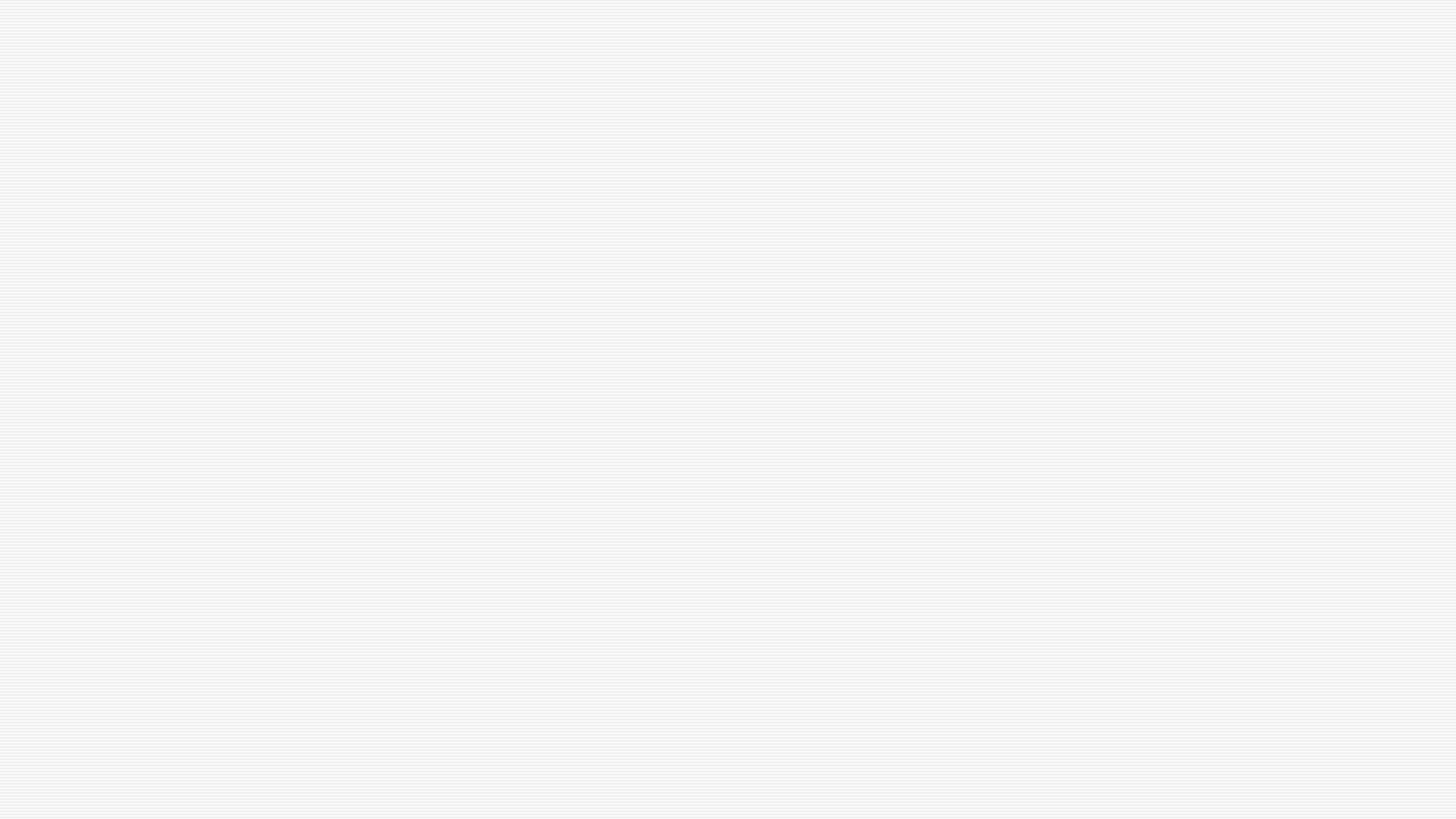 A Brief History of CARS
[Speaker Notes: Speaker Notes: CARS bridges gaps in addressing mental health challenges in DUI cases. Its adoption in Louisiana is part of a broader effort to improve public safety by addressing root causes of impaired driving.]
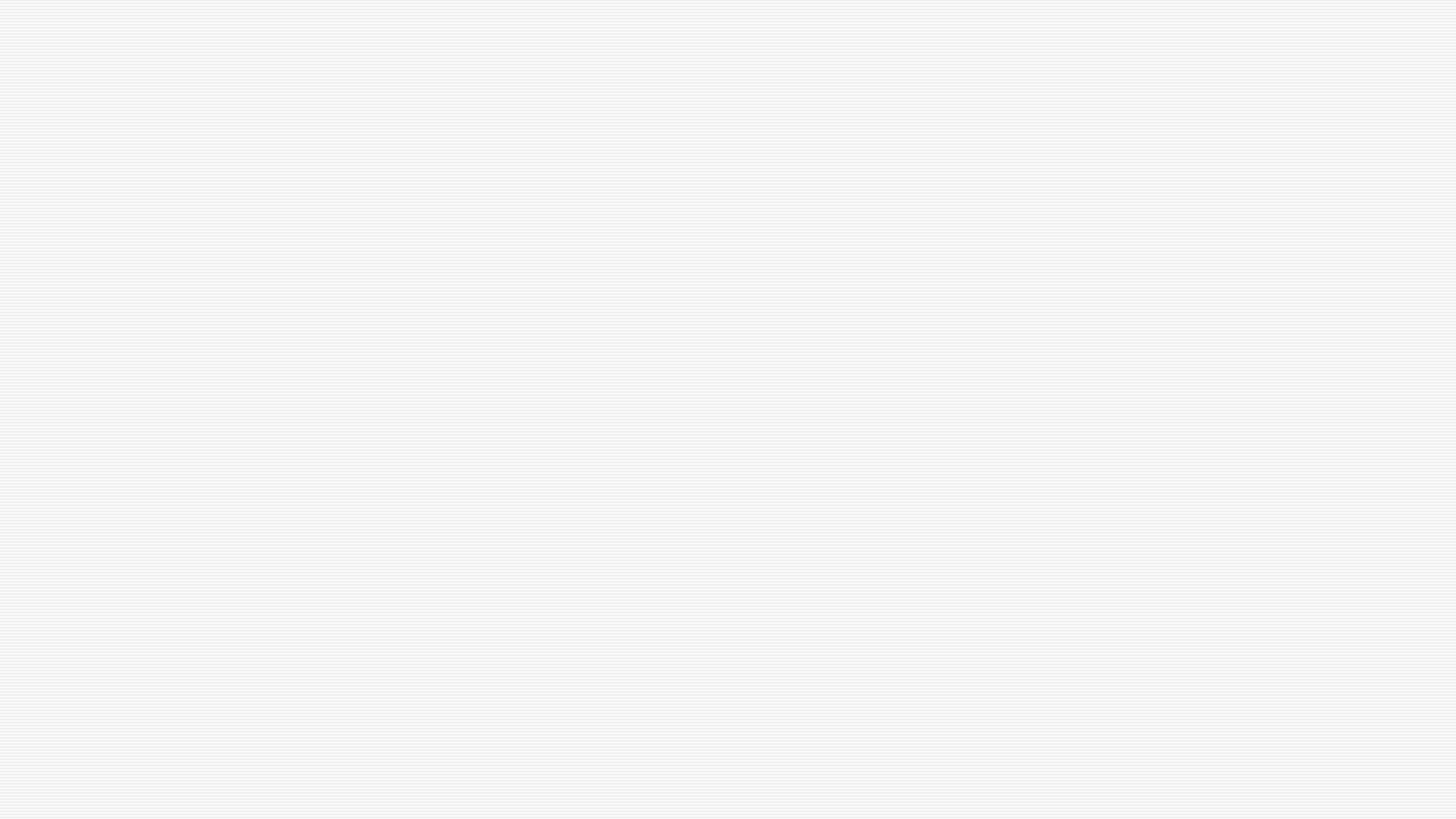 How CARS Works
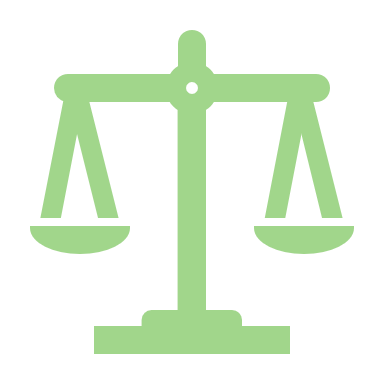 CARS simplifies mental health screening into three main steps:
Defendant completes the assessment.
Results are analyzed and compiled into a report.
Prosecutors receive insights and recommended interventions.
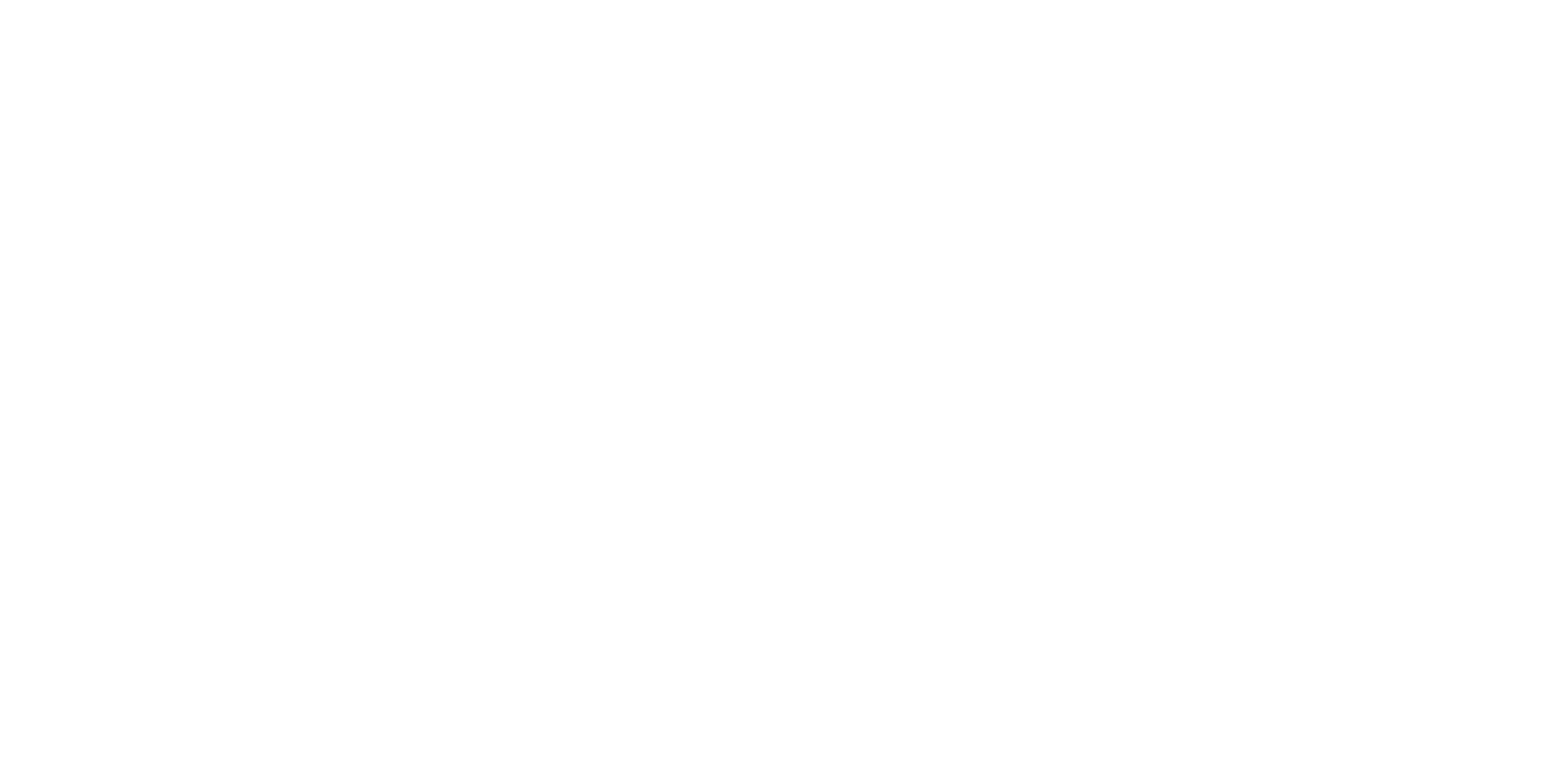 [Speaker Notes: Speaker Notes: Attendees are introduced to the three-step process of the CARS system. First, defendants complete an assessment to identify underlying mental health issues. Second, the results are compiled into a detailed report. Finally, prosecutors receive actionable insights and recommendations, enabling informed, data-driven decisions throughout the case process.]
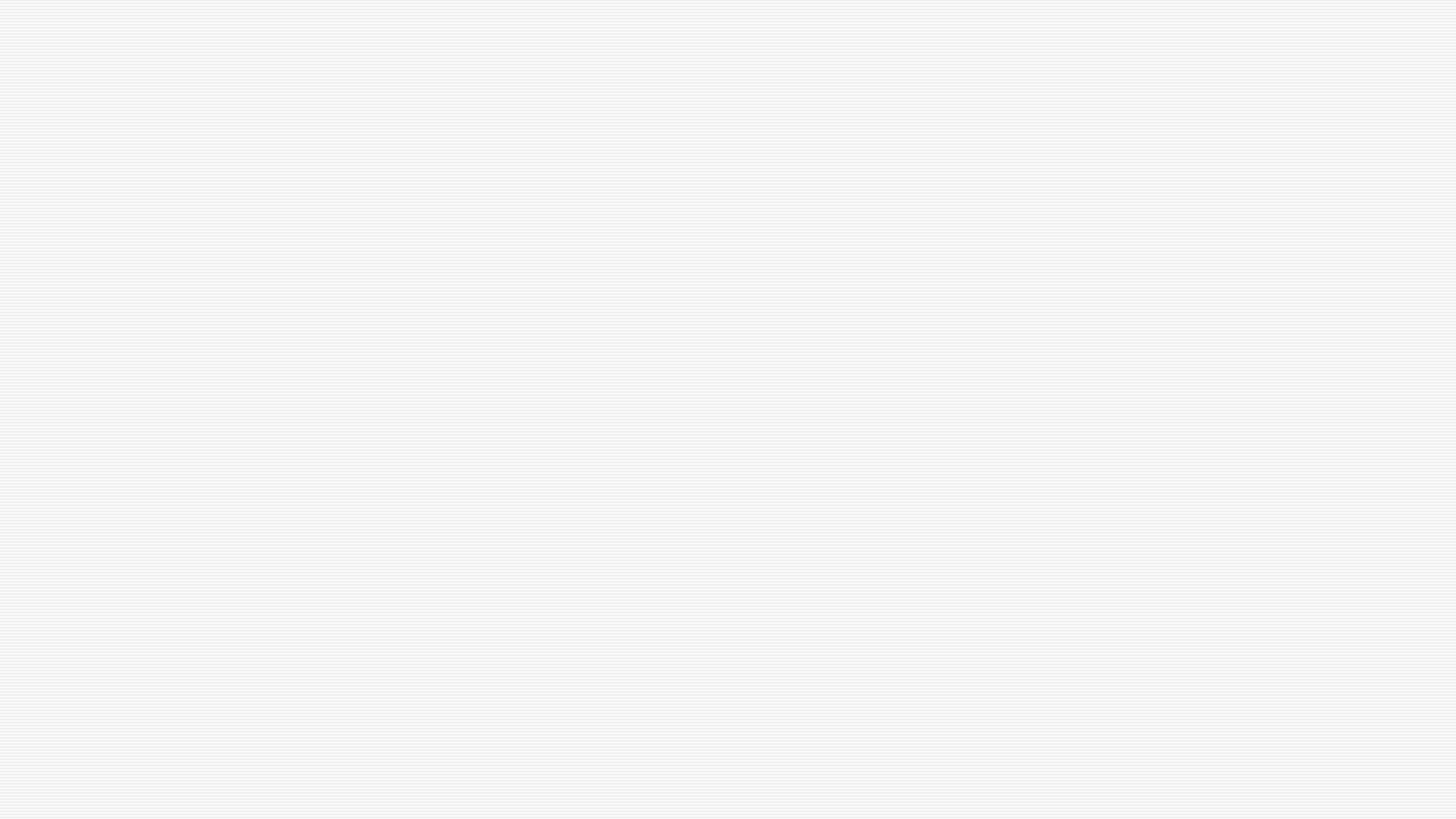 Integrating CARS Into Charging Decisions
CARS findings can guide prosecutors in:
Deciding whether to pursue charges or recommend diversion programs.
Identifying cases where mental health factors should influence plea agreements.
Aligning charging decisions with the principles of fairness and rehabilitation.
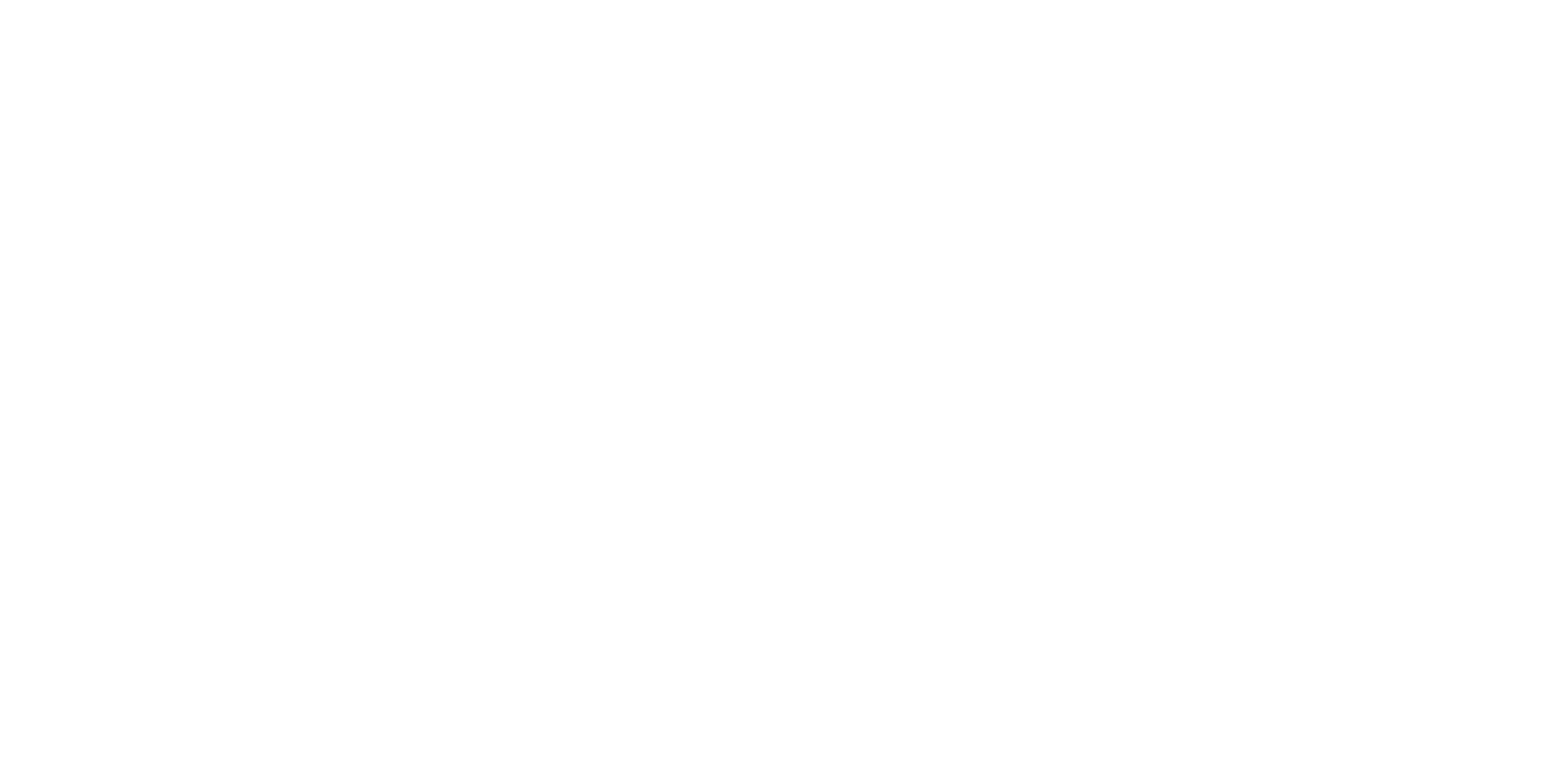 [Speaker Notes: Speaker Notes: This section highlights how CARS findings can guide prosecutorial decisions. It explains how mental health data can inform whether to pursue charges, recommend diversion programs, or propose plea agreements. The presentation underscores the importance of aligning charging decisions with principles of fairness and rehabilitation.]
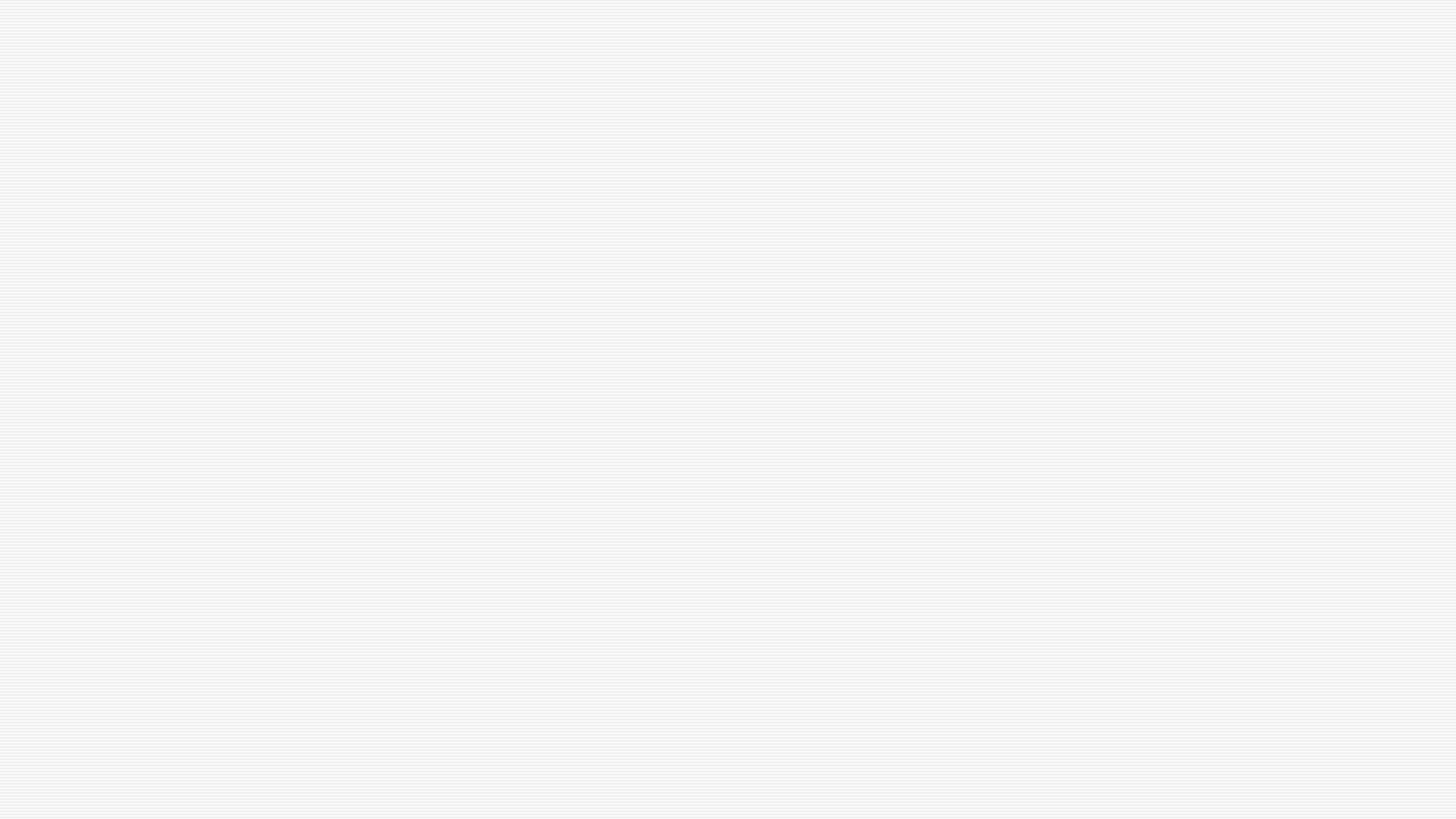 Step 1 – Defendant Completes the Assessment
[Speaker Notes: Speaker Notes: The first step ensures that the assessment is accessible and thorough. Defendants are provided with a comfortable environment to offer truthful responses, a critical factor in achieving accurate results.]
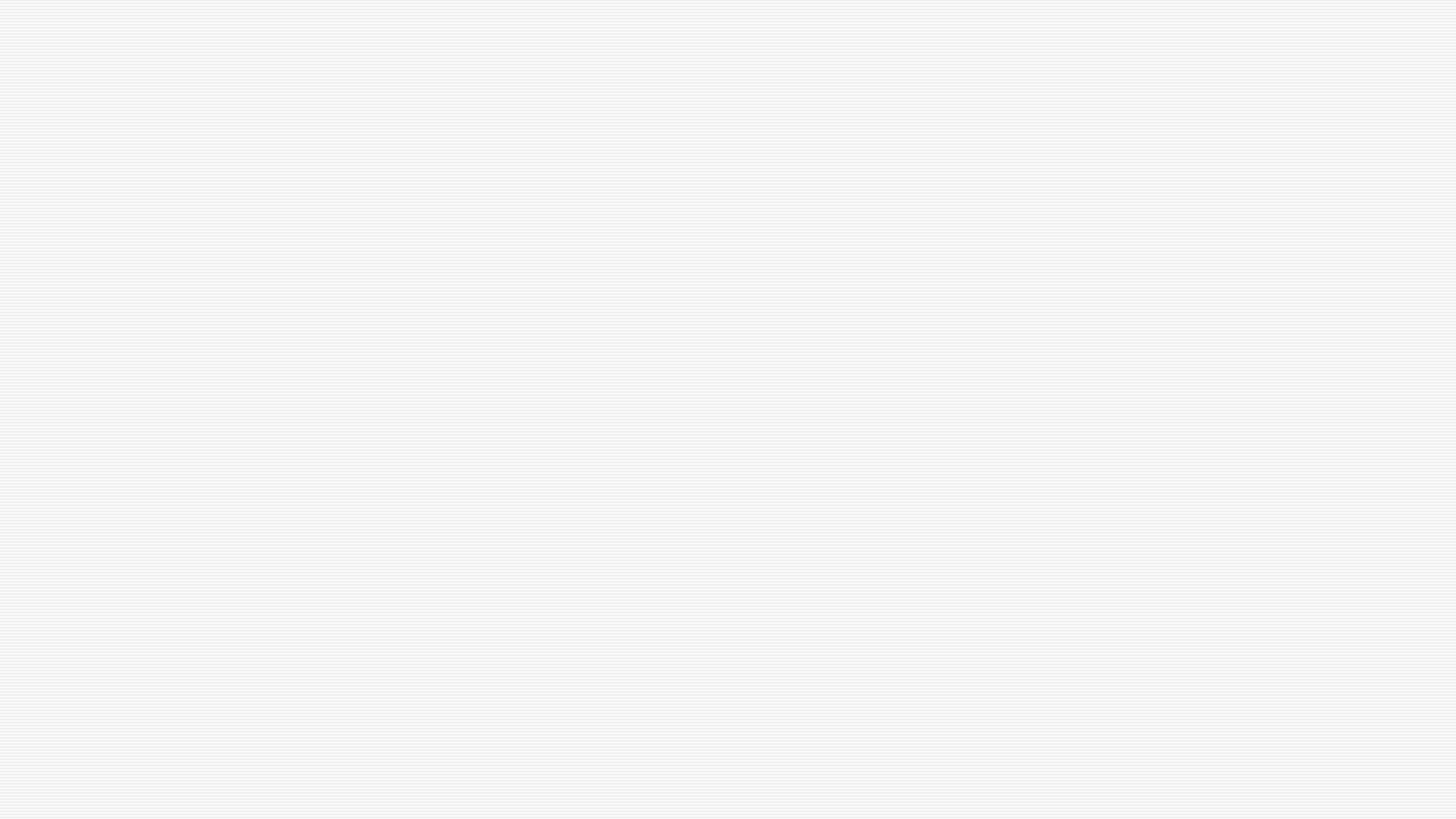 Step 2 – Results Are Analyzed
[Speaker Notes: Speaker Notes: The analysis phase transforms raw responses into actionable data, helping prosecutors understand the underlying factors contributing to the offense.]
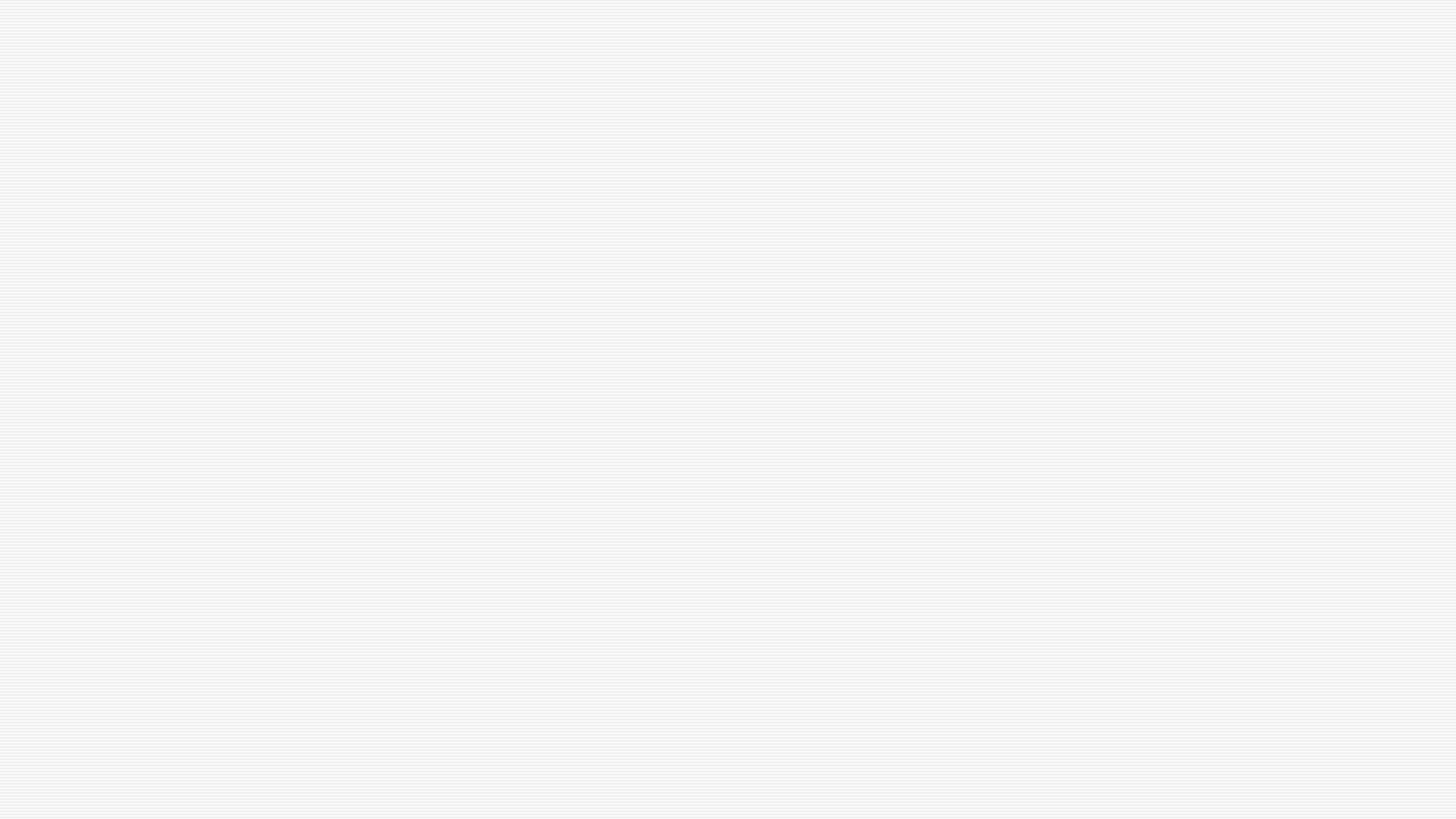 Step 3 – Prosecutors Receive Reports
[Speaker Notes: Speaker Notes: CARS reports are designed with prosecutors in mind, providing clear and concise insights that can directly influence case strategy and sentencing recommendations.]
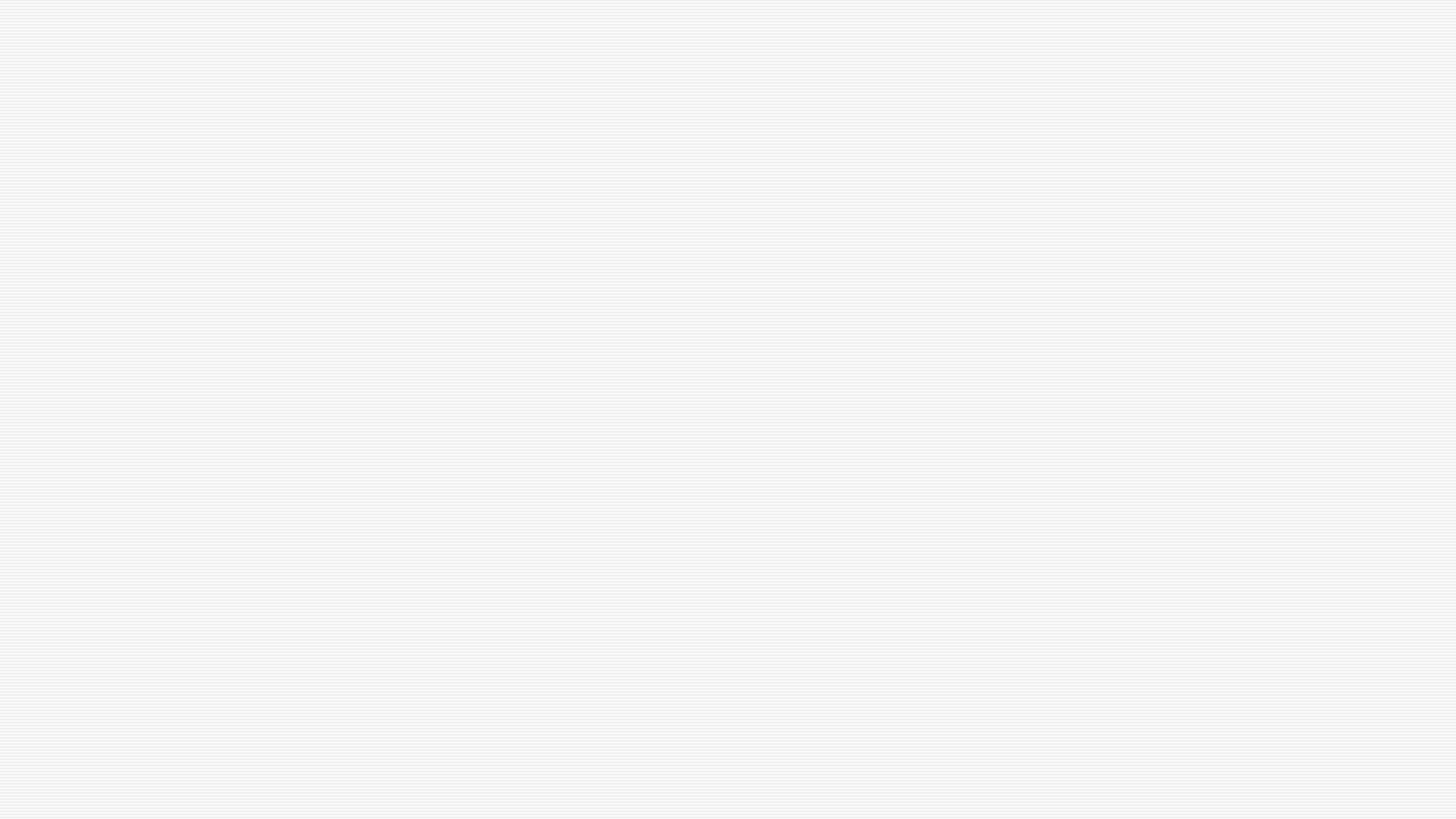 Benefits of CARS for Diversion Programs
The CARS program supports diversion by:
Identifying defendants suitable for mental health-based interventions.
Providing actionable insights to customize diversion plans.
Reducing costs by addressing root causes of criminal behavior.
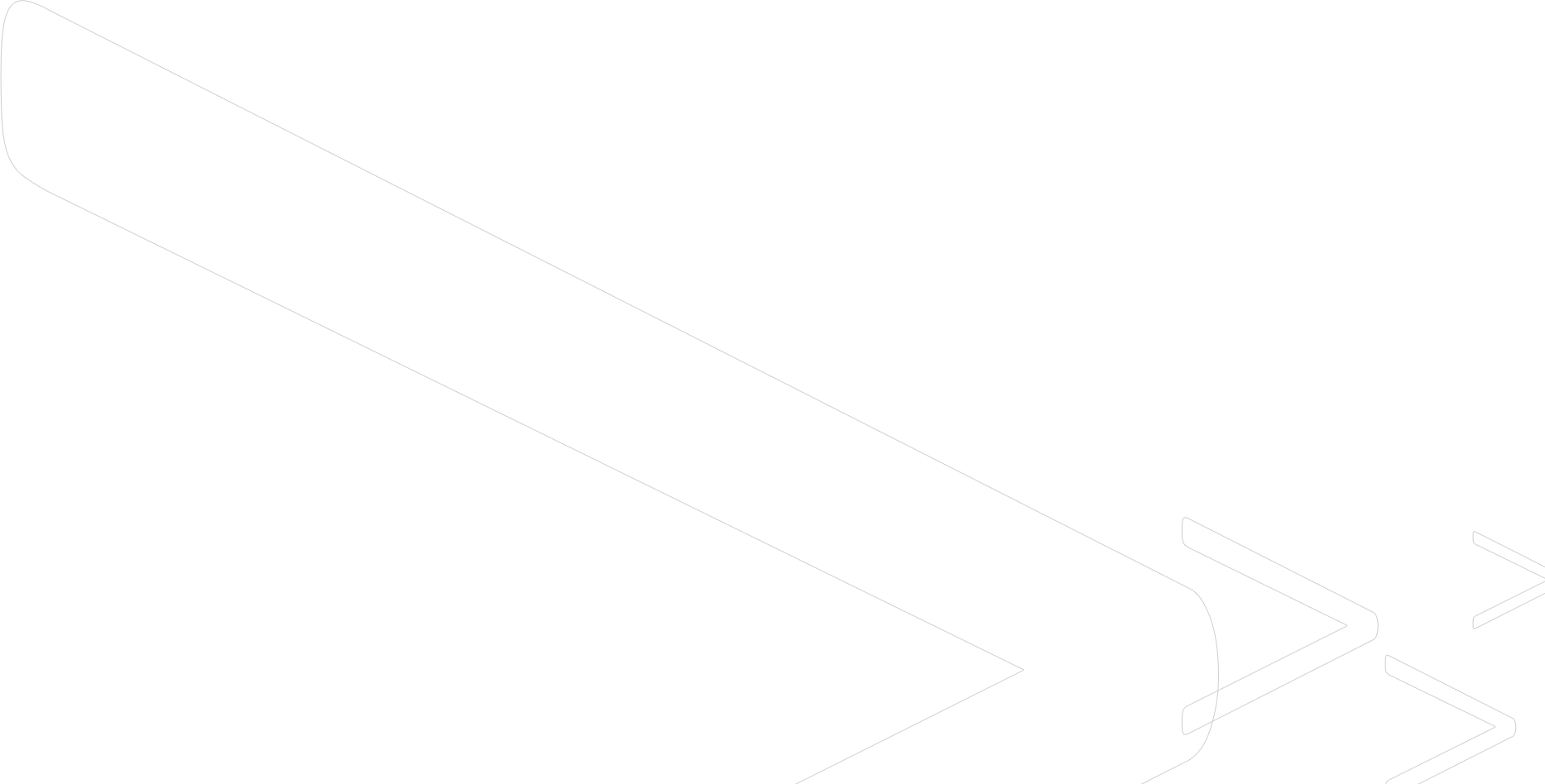 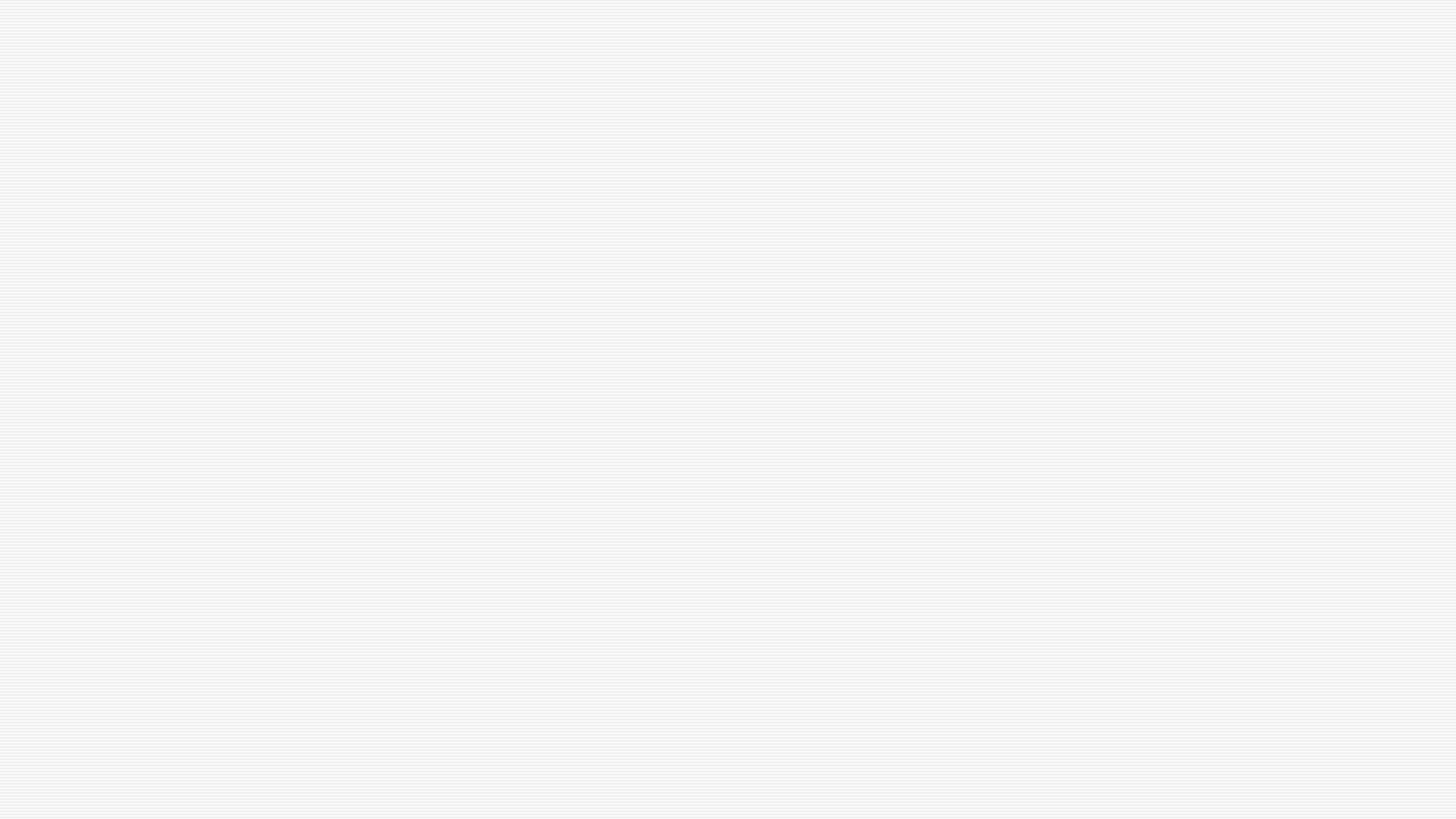 Benefits of CARS for ProsecutorsJudicial Benefits Overview
[Speaker Notes: Speaker Notes: CARS provides prosecutors with a robust toolset to craft informed, fair, and effective case strategies. Let’s explore each benefit in detail.]
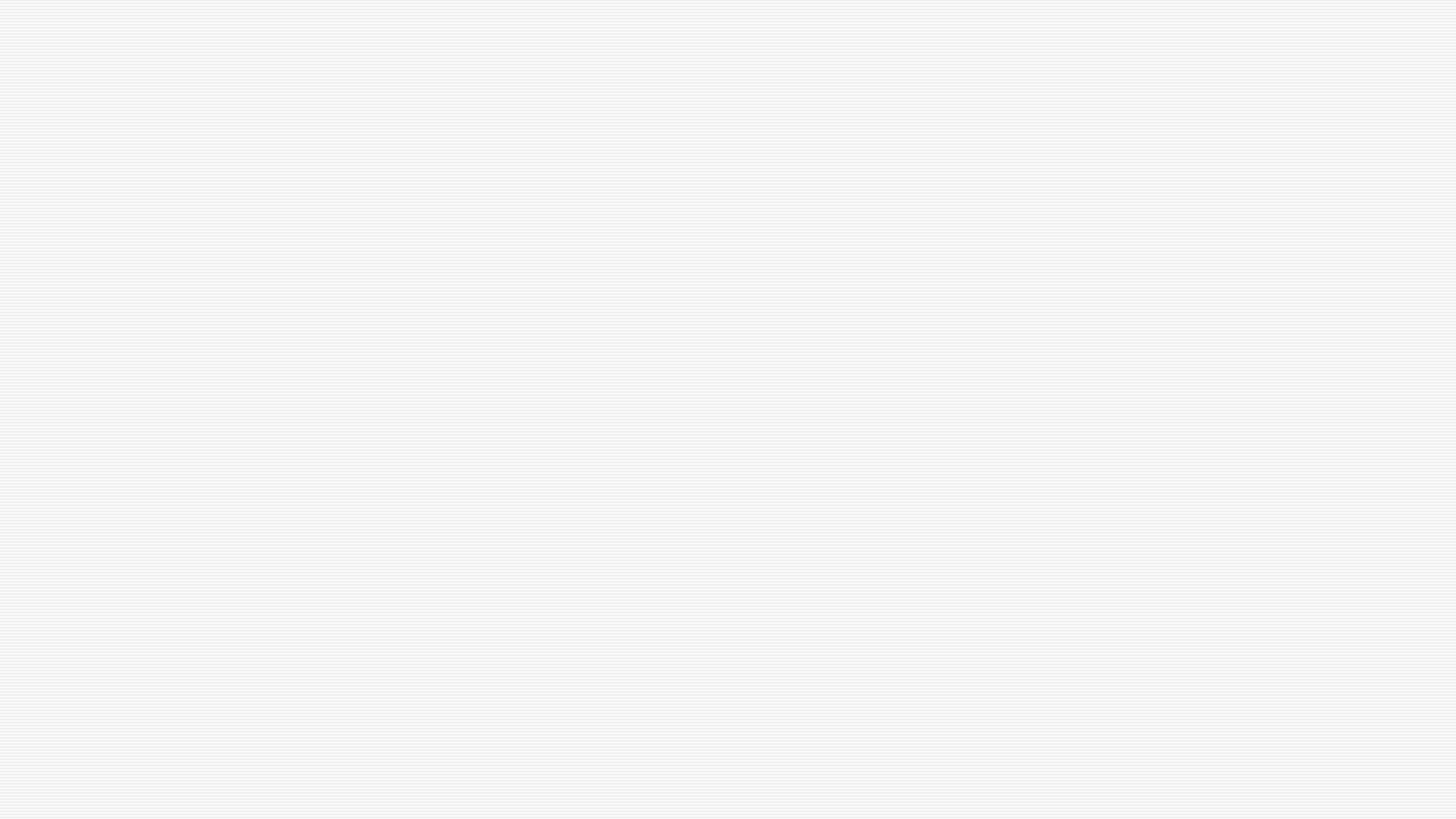 Collaborating with Defense Counsel
ADAs and DAs can strengthen outcomes by working with defense counsel to:
Encourage defendants to complete CARS assessments.
Jointly advocate for rehabilitative measures when appropriate.
Promote restorative justice approaches grounded in CARS data.
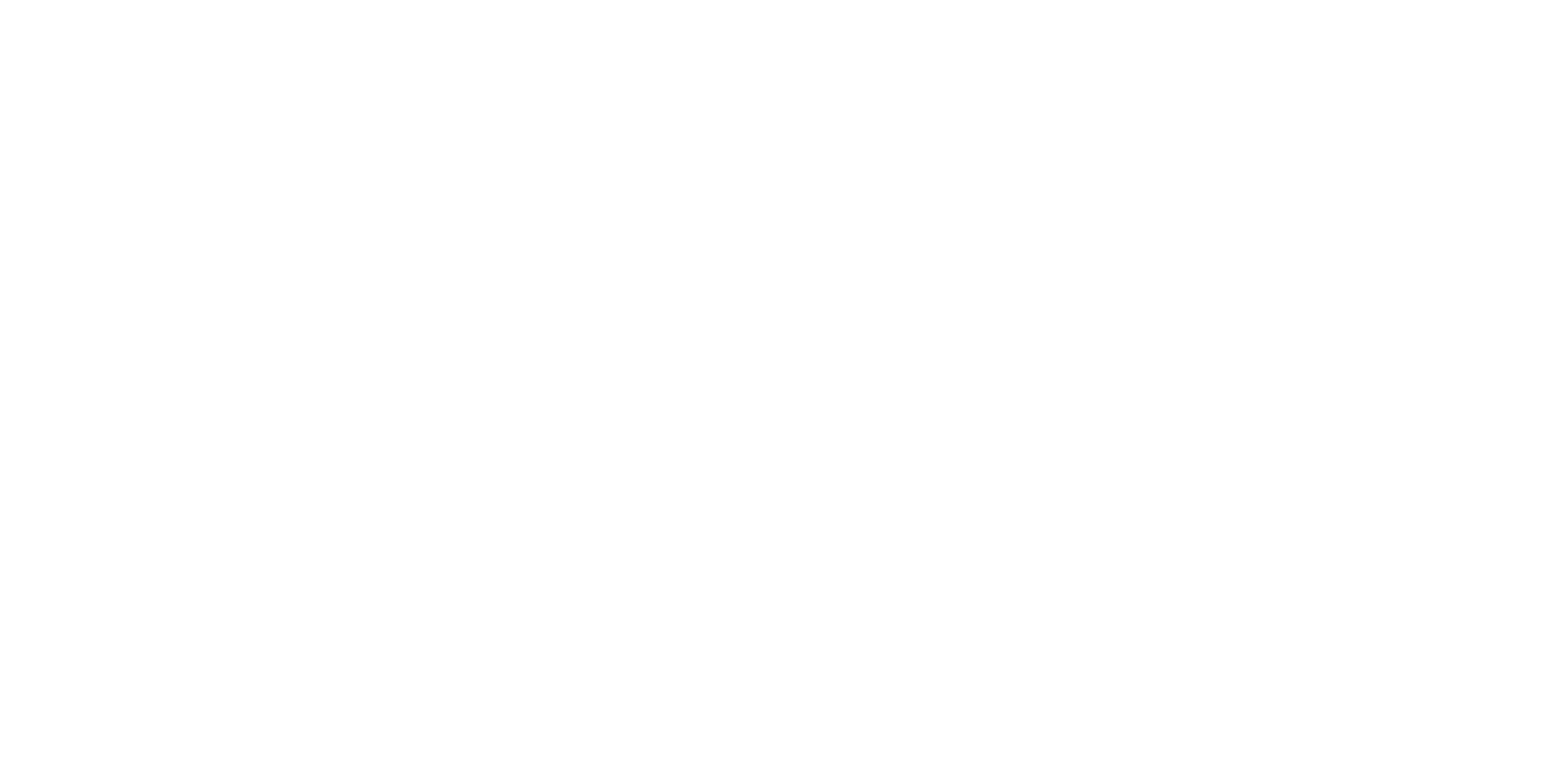 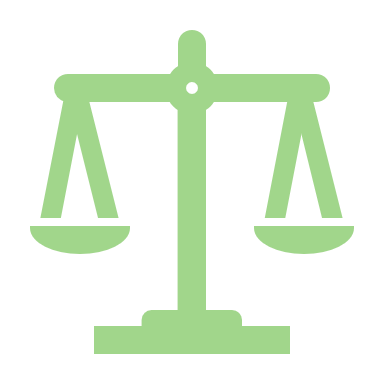 Data-Driven Decision-Making
[Speaker Notes: Speaker Notes: With data-driven insights, prosecutors can move beyond assumptions and make informed decisions rooted in evidence, ensuring fairer outcomes.]
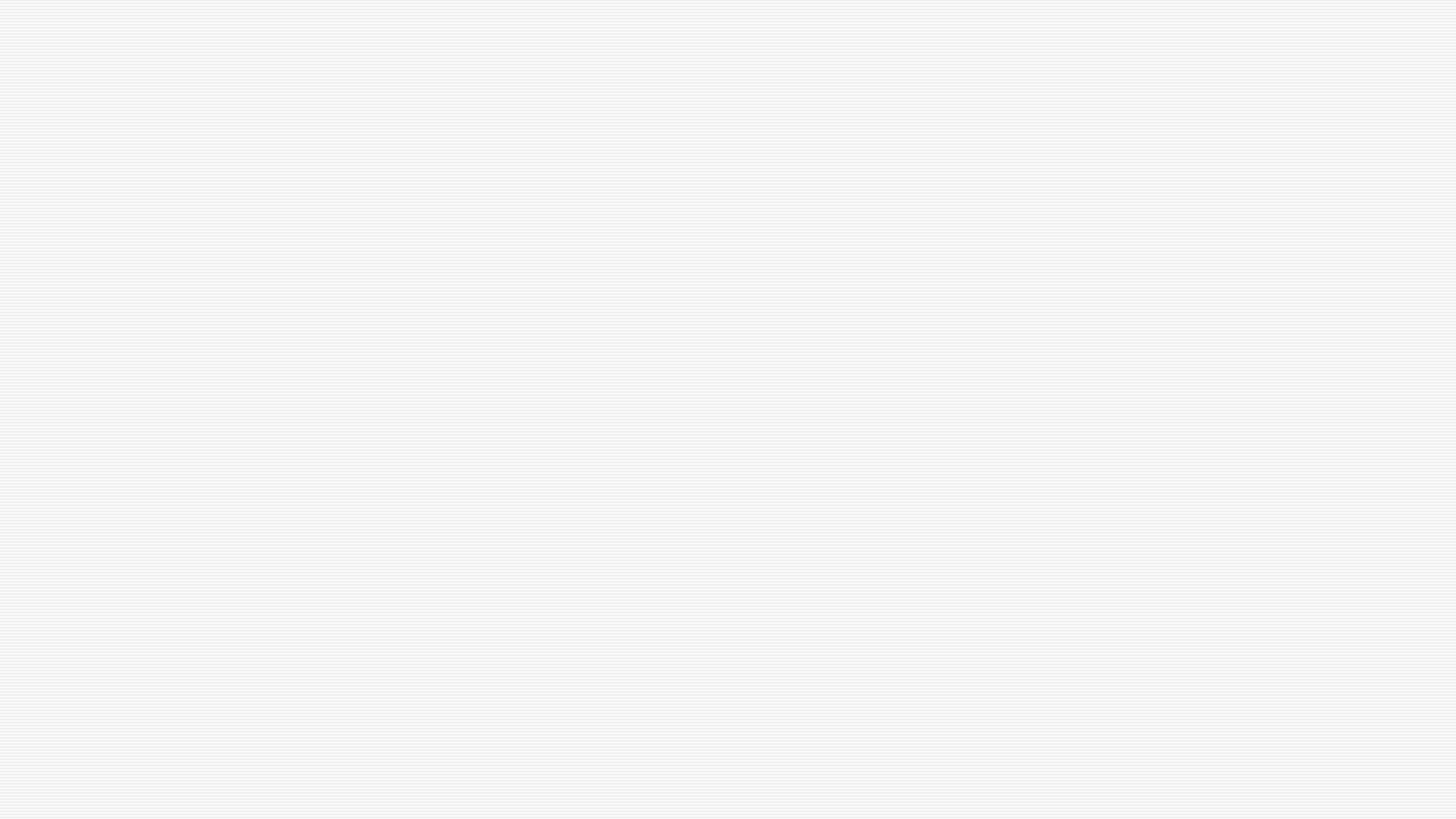 Tailored Recommendations
[Speaker Notes: Speaker Notes: Tailored recommendations enable prosecutors to balance accountability with the opportunity for offenders to address their challenges constructively.]
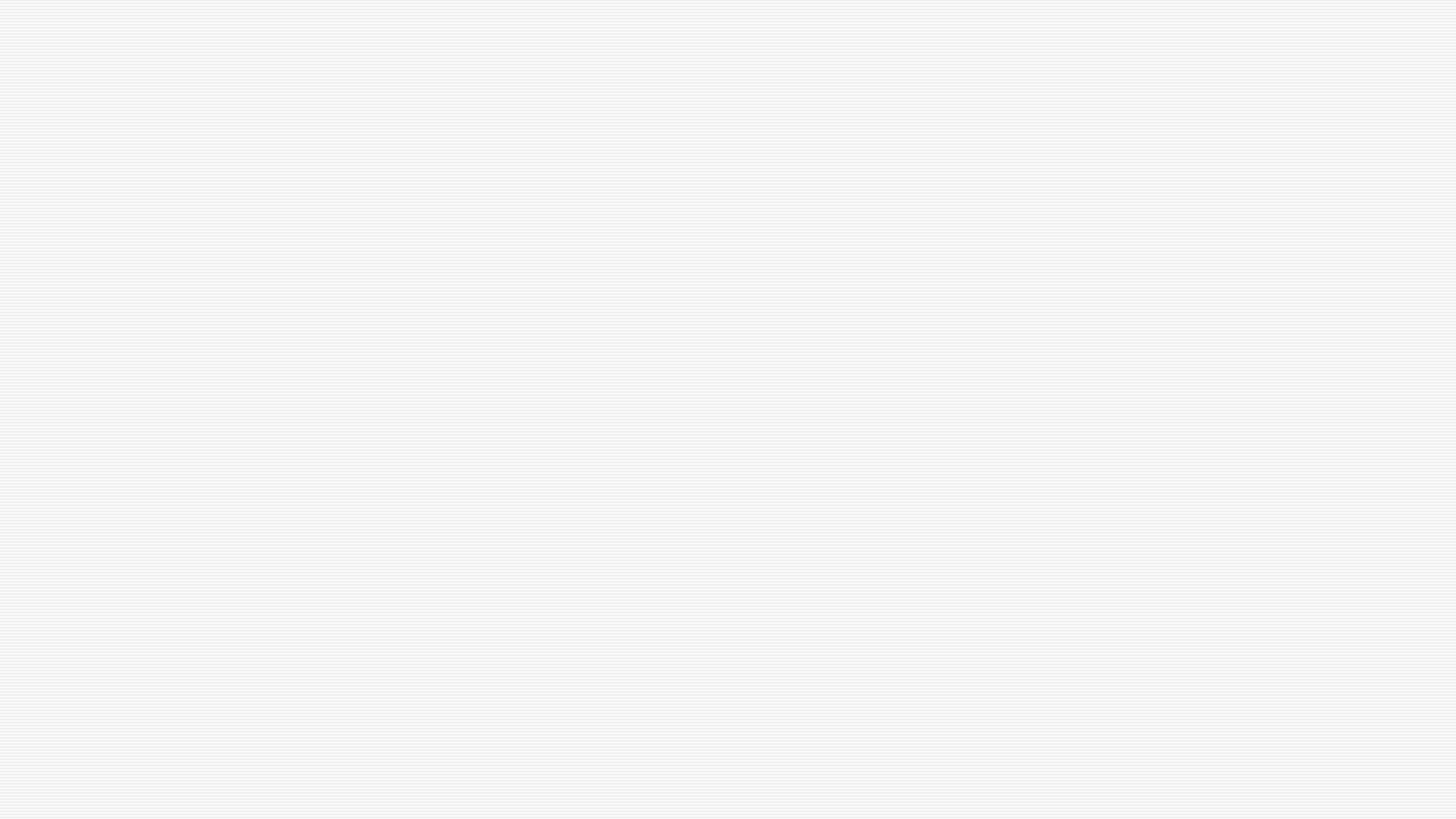 Leveraging CARS for Sentencing Advocacy
Prosecutors can use CARS findings to:
Advocate for sentencing that incorporates mental health interventions.
Support alternatives to incarceration where appropriate.
Highlight evidence-based outcomes of rehabilitation-focused sentences.
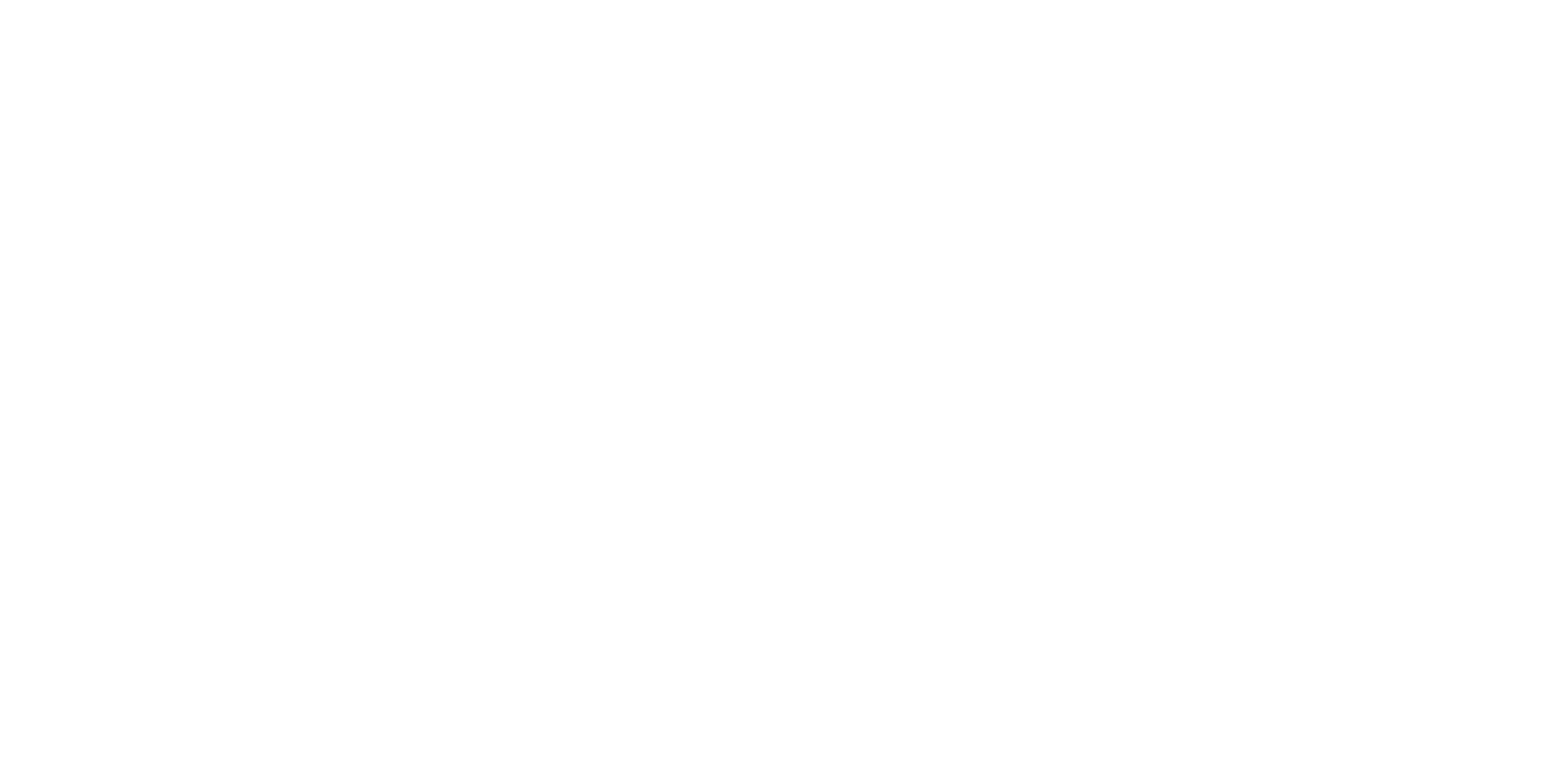 Evidence Supporting Rehabilitation-Focused Approaches
[Speaker Notes: Speaker Notes: Focusing on rehabilitation over punishment not only helps offenders reform but also builds trust within the community, showing that the system is working toward long-term solutions.]
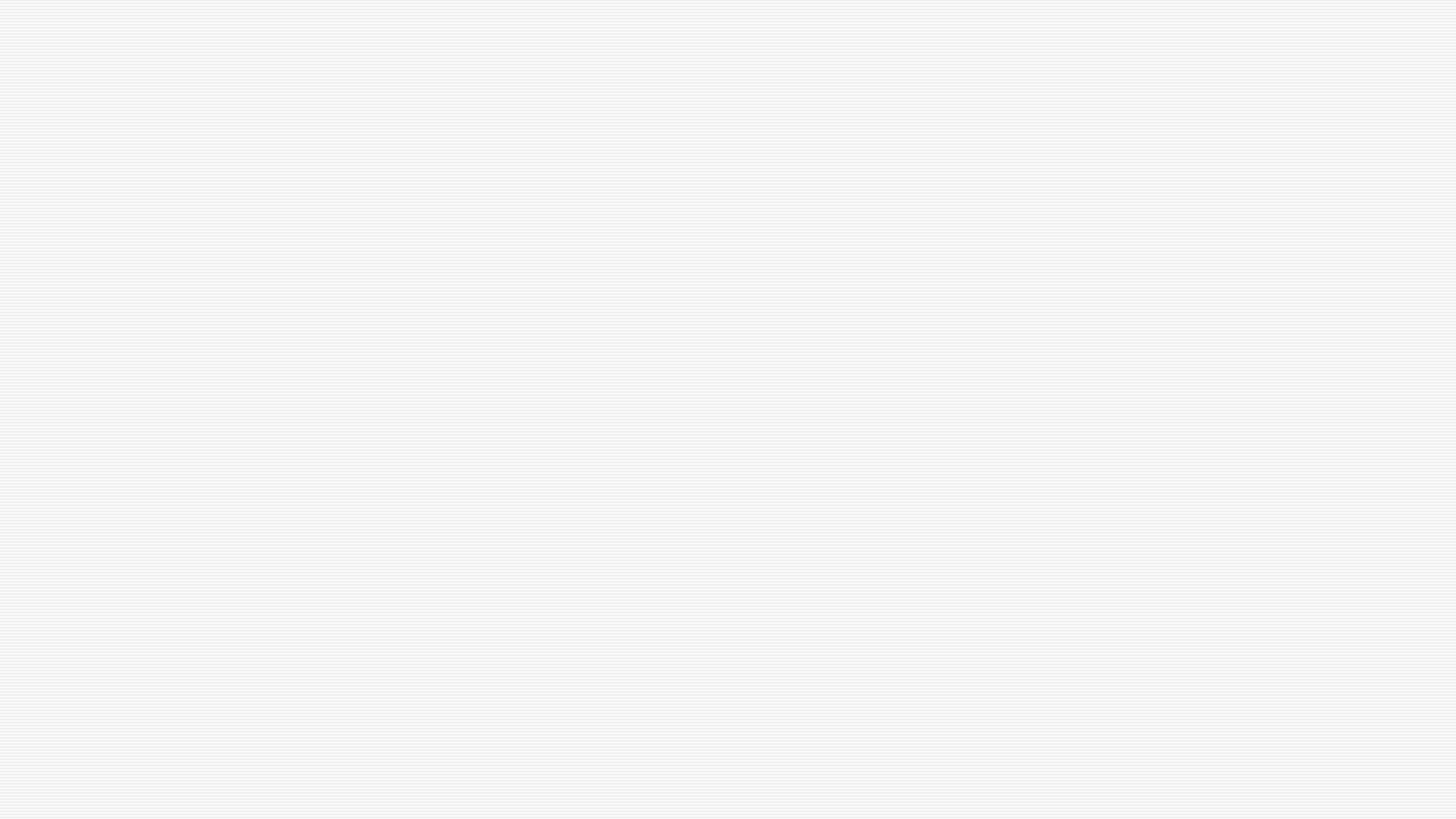 Metrics for Success in CARS Implementation
[Speaker Notes: Speaker Notes: To measure the effectiveness of CARS, attendees are introduced to key metrics, such as reductions in recidivism, cost savings from decreased incarceration rates, and improved outcomes for defendants through targeted interventions. These benchmarks demonstrate the tangible benefits of integrating CARS into prosecutorial practice.]
Integrating CARS Into Court Practice
[Speaker Notes: Speaker Notes: Successful integration of CARS into prosecutorial practices ensures its effectiveness. Let’s break down each step.]
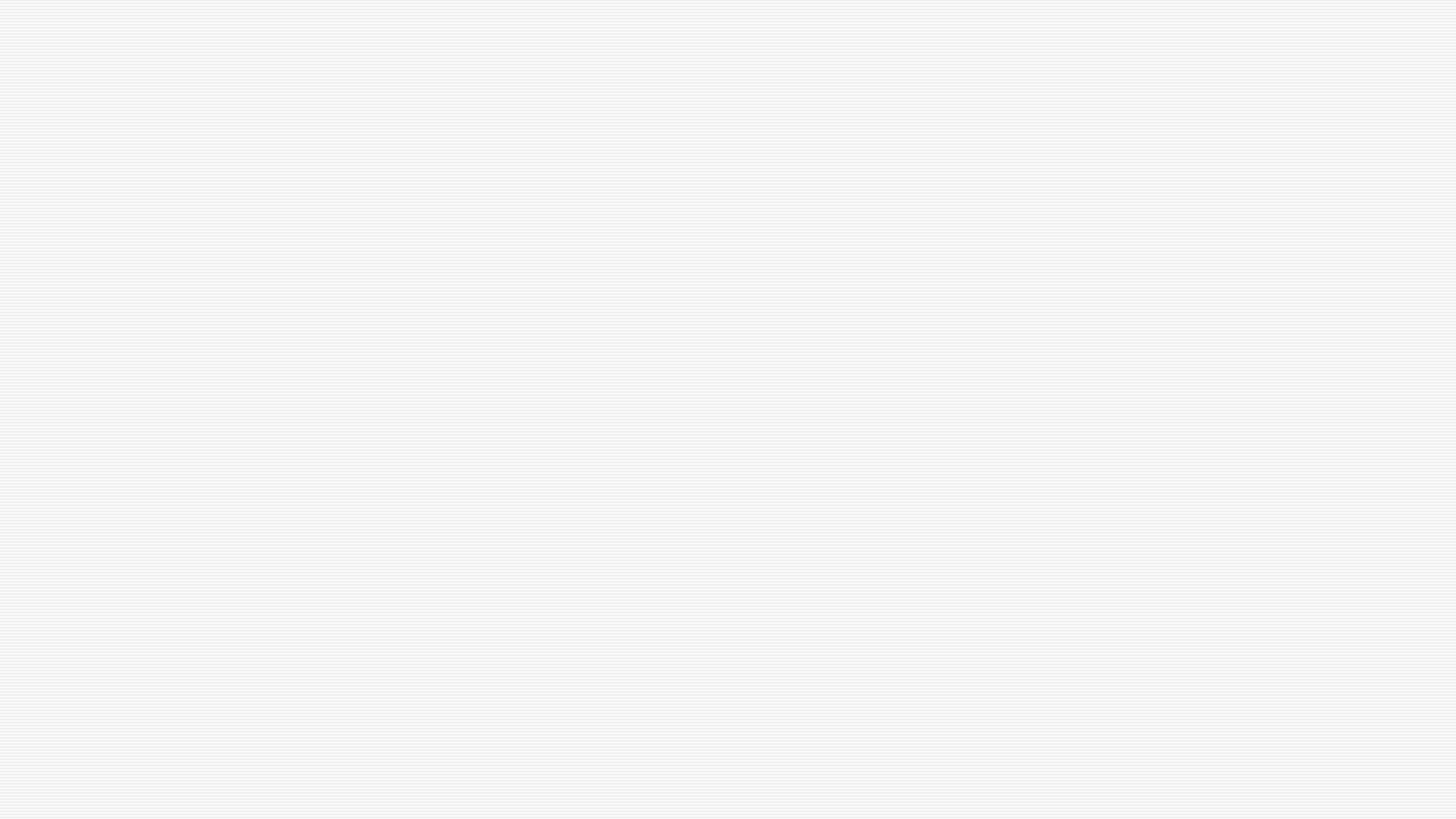 Building Community and Resource Networks
Addressing Concerns
[Speaker Notes: Speaker Notes: As with any tool, questions about CARS are natural. Let’s address some of the most common concerns prosecutors might have.]
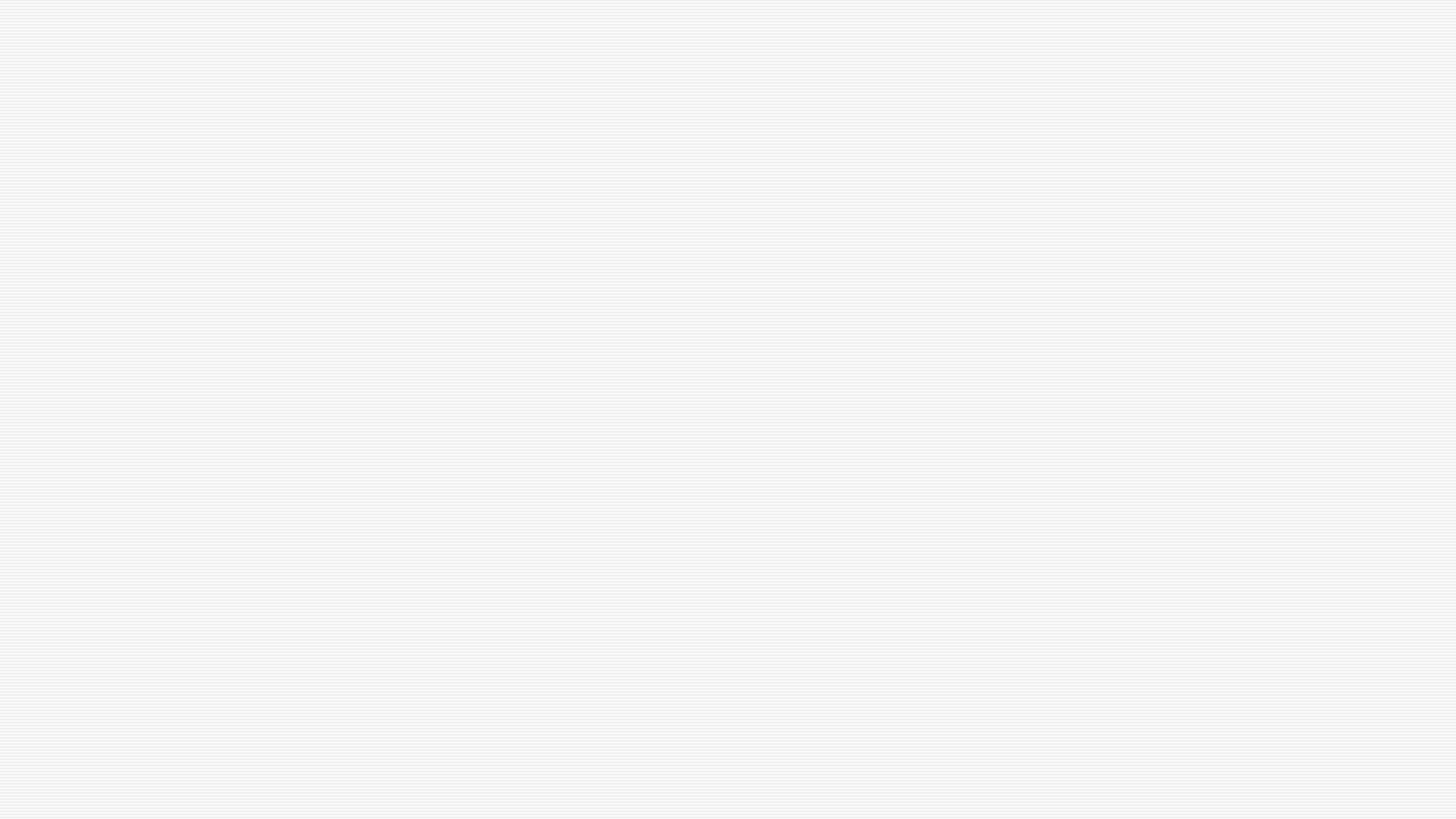 Ethical Considerations for Prosecutors
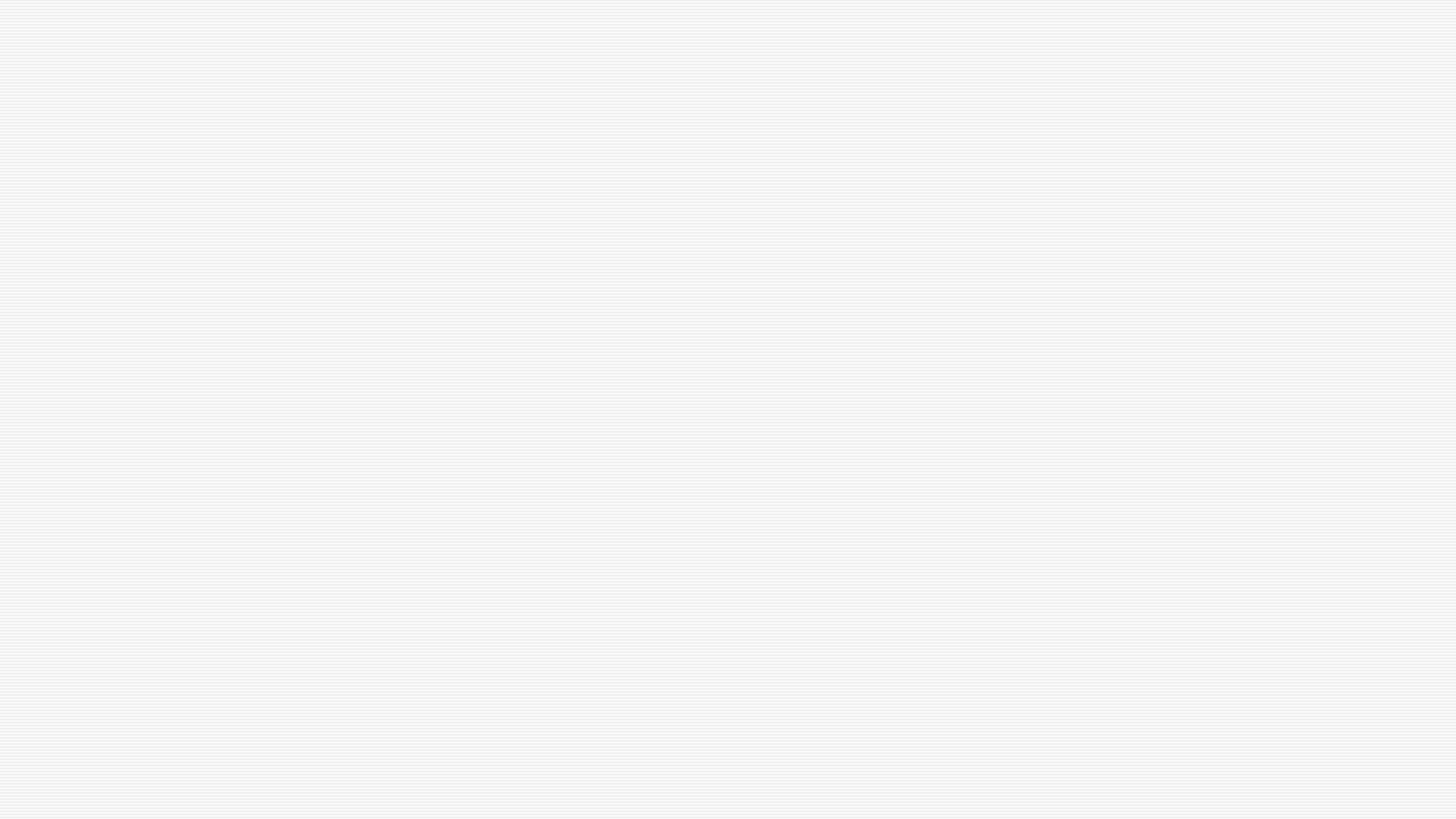 Overcoming Barriers to Implementation
Common challenges in implementing CARS include:
Lack of resources for mental health treatment.
Resistance from stakeholders unfamiliar with CARS benefits.
Balancing prosecutorial discretion with data-driven recommendations.Solutions include:
Hosting training sessions on the value of CARS.
Collaborating with community mental health providers.
Presenting success stories to build confidence in CARS.
[Speaker Notes: Speaker Notes: The presentation acknowledges common challenges, such as resource limitations and stakeholder resistance, that prosecutors may encounter when implementing CARS. It provides solutions, including hosting training sessions, collaborating with community mental health providers, and using success stories to build confidence in the system’s benefits.]
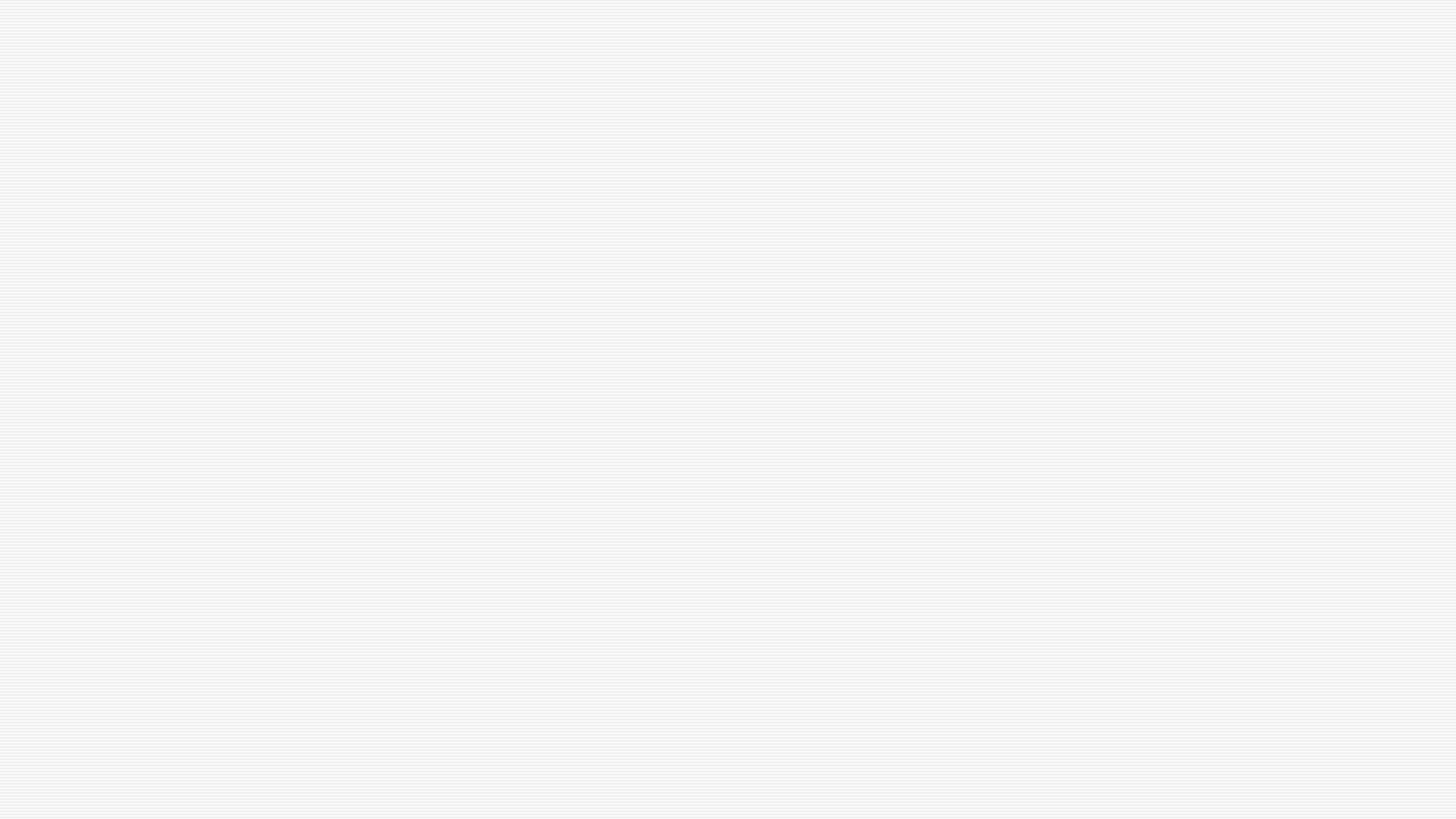 Training and Continuous Education
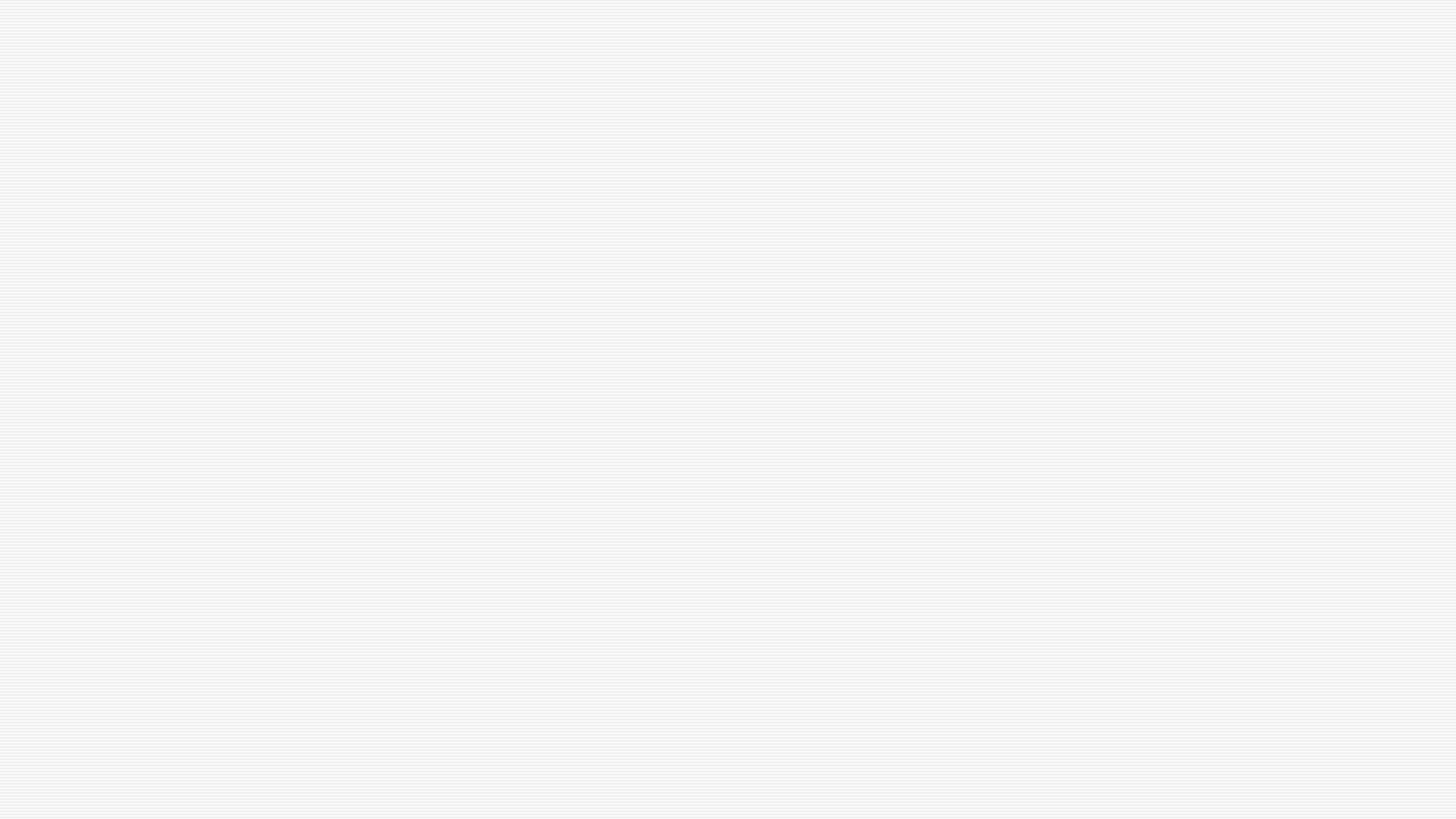 Next Steps